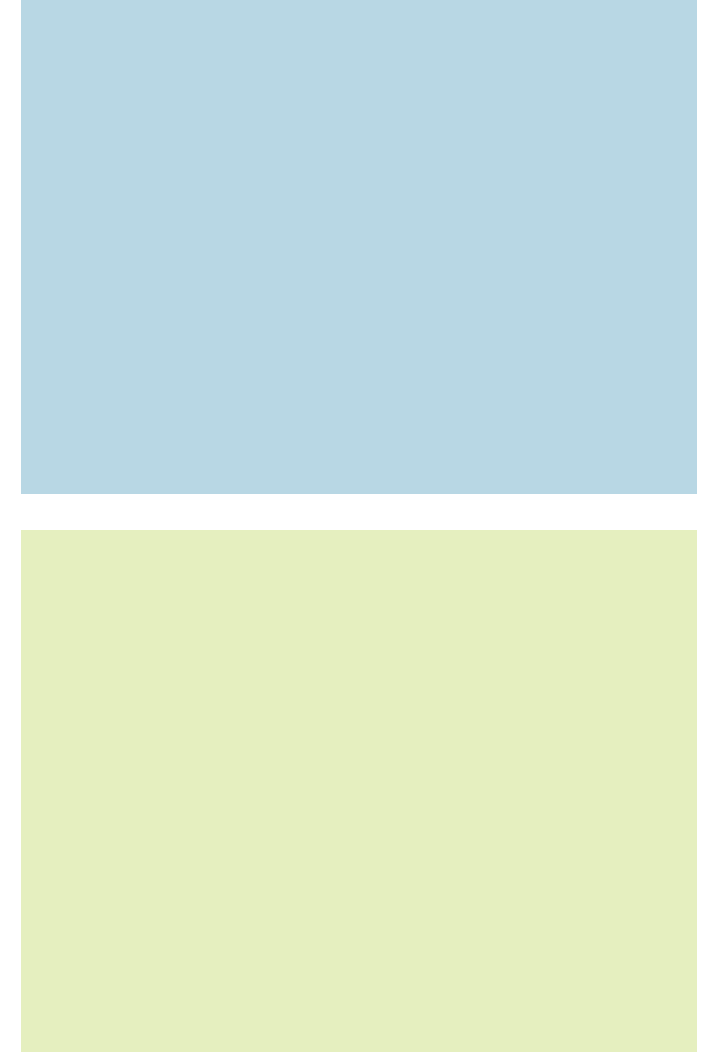 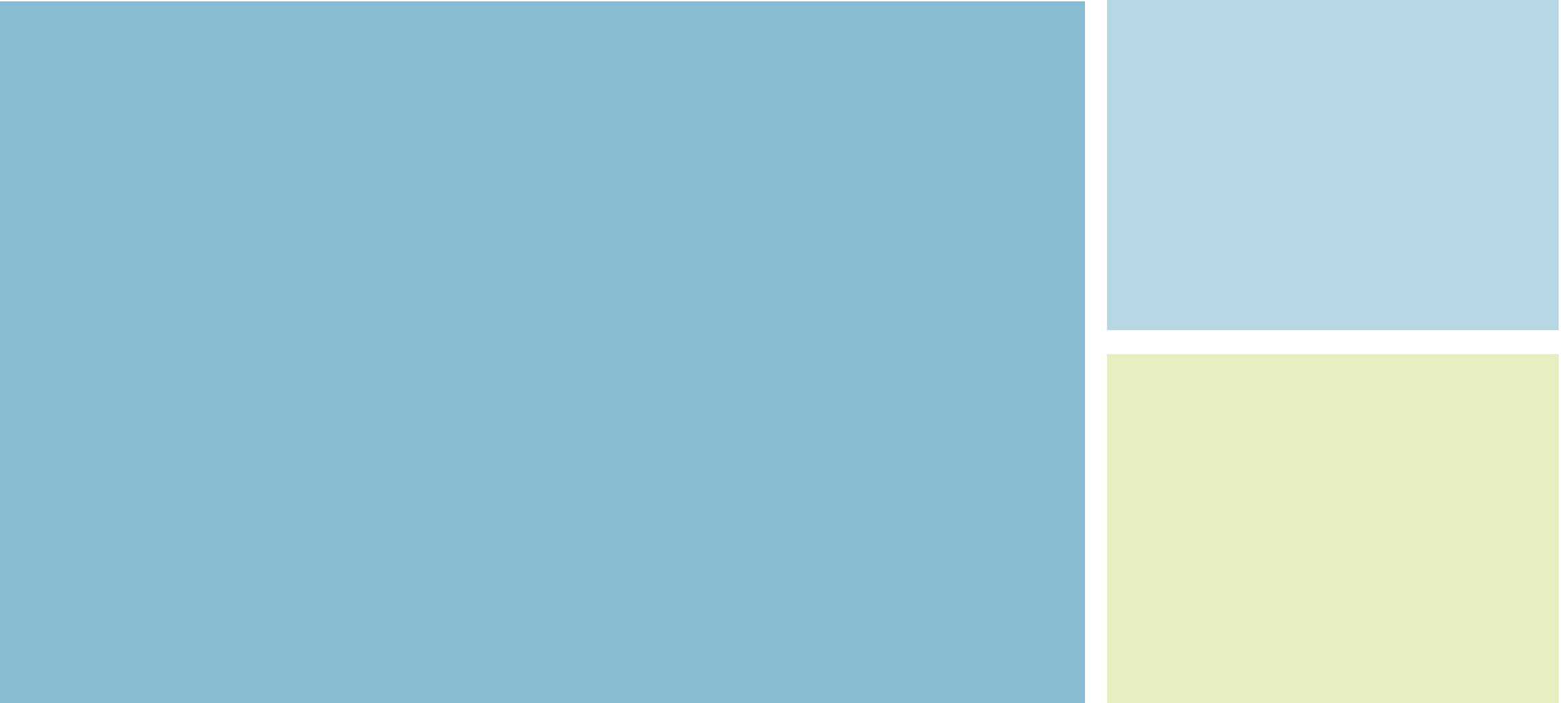 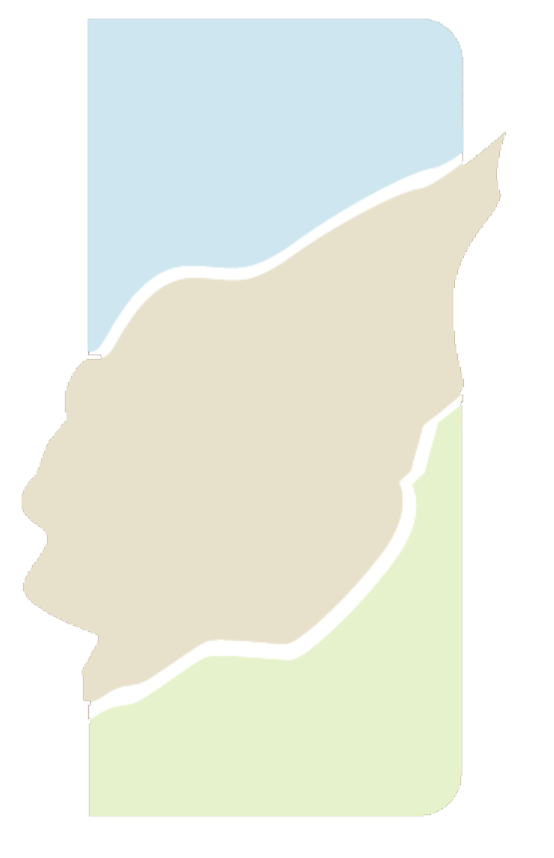 Mark V. Sullivan, Application Engineer/Digital Curation Director
Laurie N. Taylor, Technical Director
Digital Library of the Caribbean 
marsull@uflib.ufl.edu and laurien@ufl.edu
The Digital Library of the Caribbean  

www.dloc.com
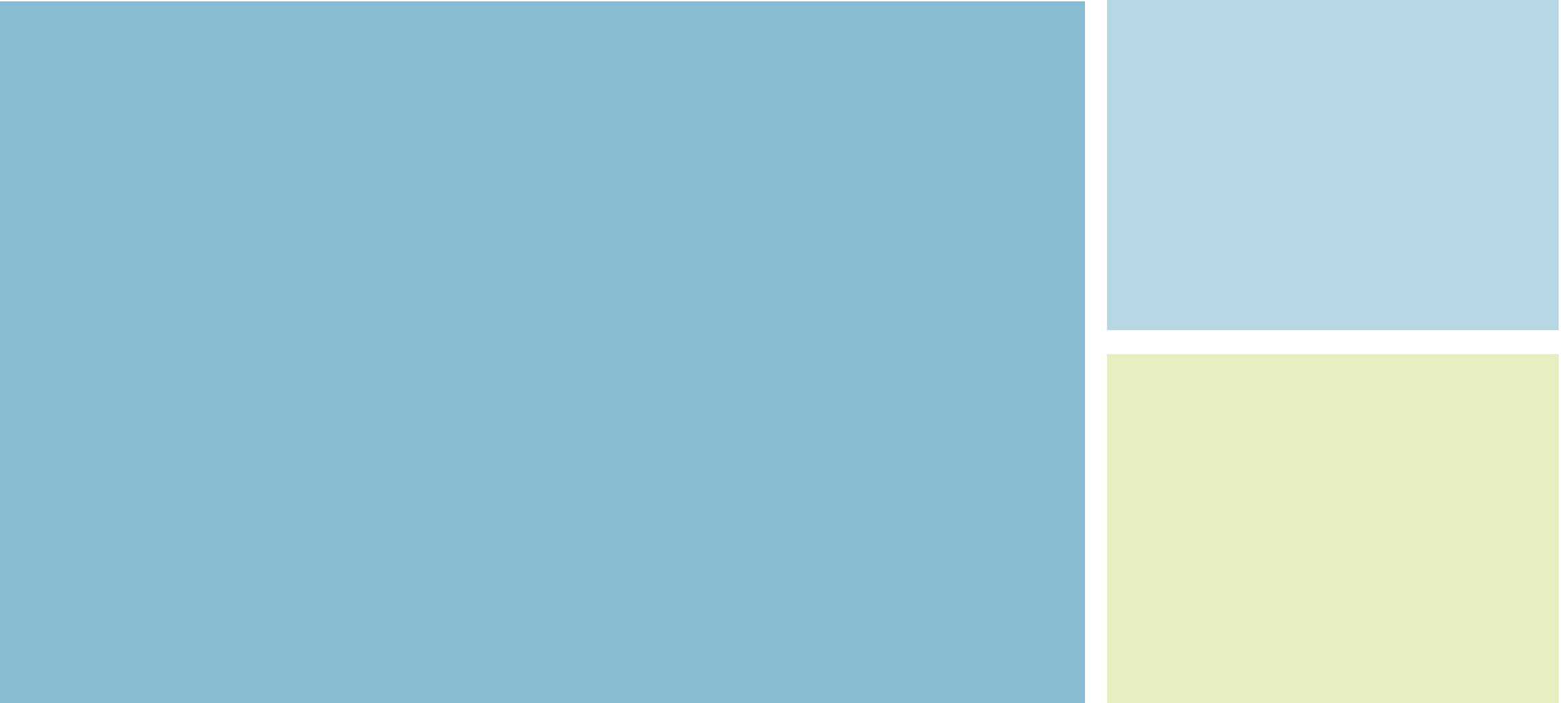 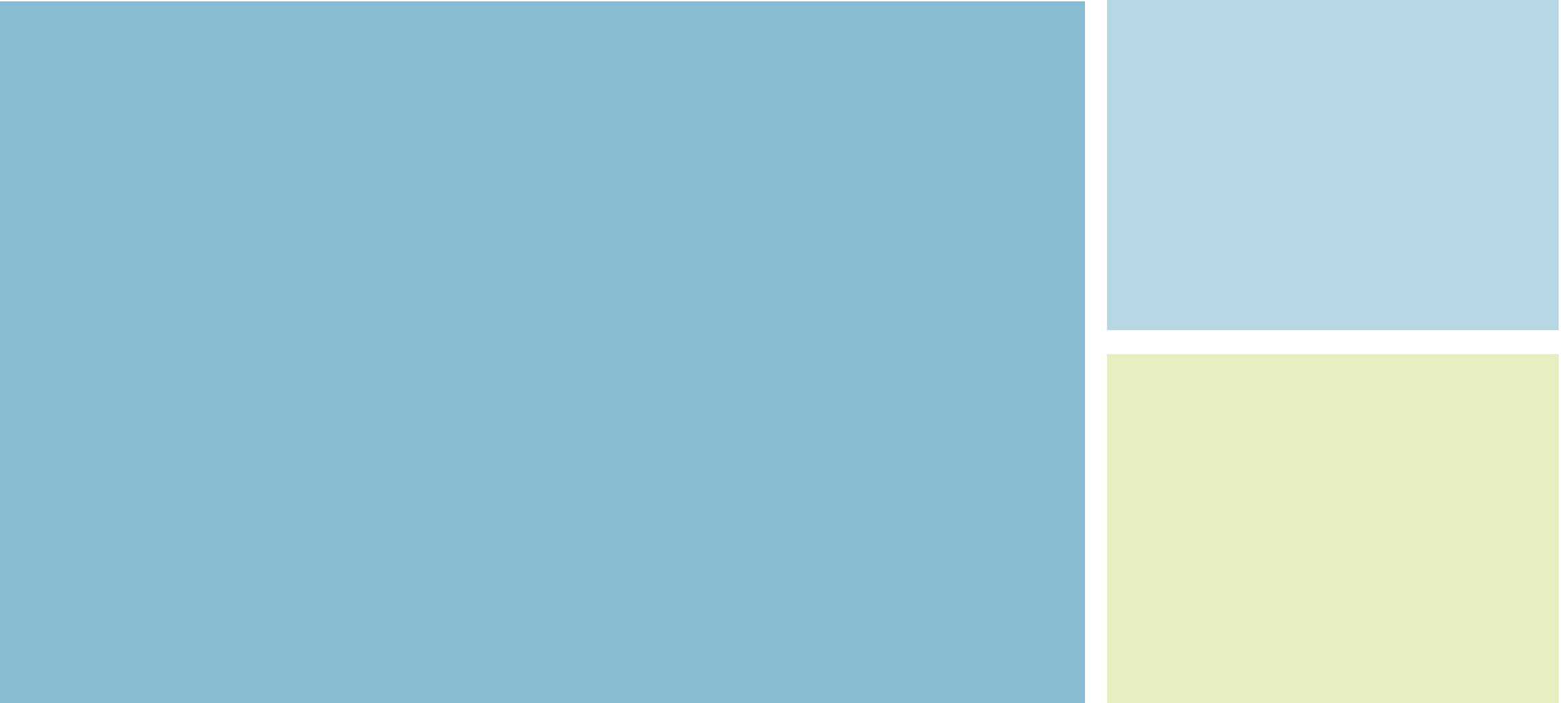 dLOC Model
The Digital Library of the Caribbean (dLOC) is a cooperative digital library for resources from and about the Caribbean and circum-Caribbean. dLOC provides access to digitized versions of Caribbean cultural, historical and research materials currently held in archives, libraries, and private collections.
[Speaker Notes: Points to highlight that will be covered:
dLOC is a permanent preservation and access repository with enhanced features for contributing partners and users.
Organizational structure with strong governance 
Scope of collections includes archives, artifacts, books, government or official documents,  journals, newspapers, numeric data, and recorded sound and video. Collections  contributed will pertain but not be limited to the arts, culture, ecosystems, government and civic society, history, literature, sciences, and travel. 
Collection management: all partners select what to digitize and digitize and contribute their selected materials. Partners review for copyright, create metadata, and digitize to shared standards.
All materials remain property of the partners. Partners only grant permissions for materials to be accessible and preserved through dLOC.]
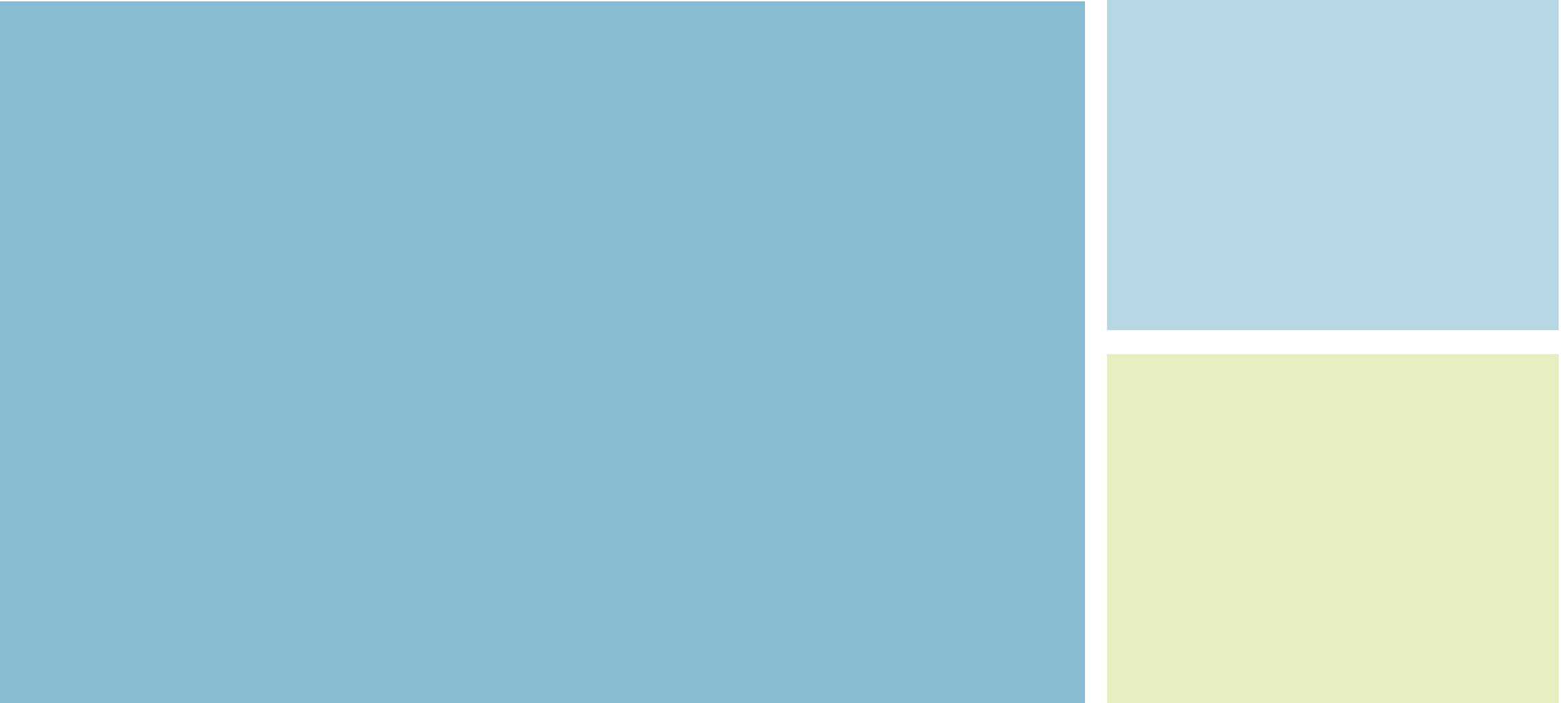 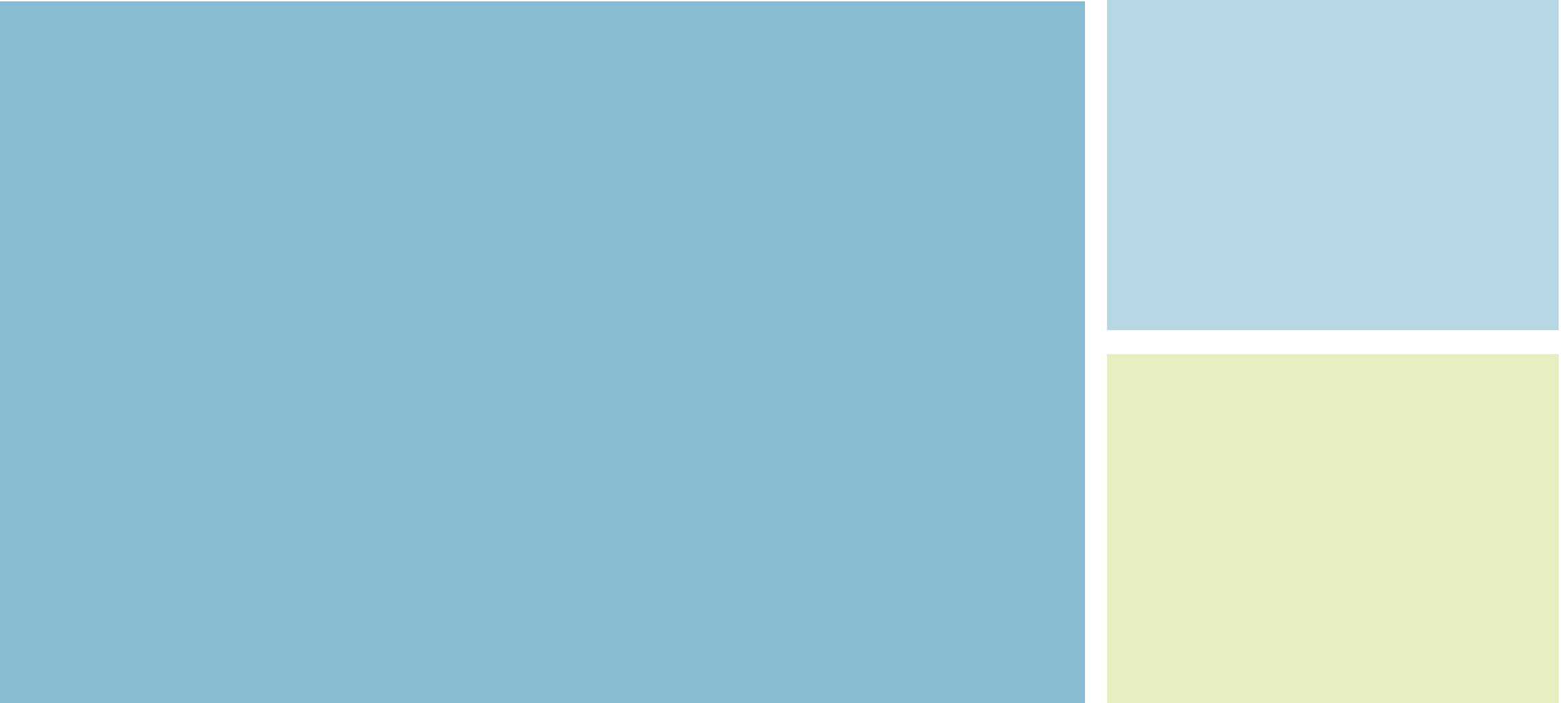 dLOC Collaboration
32 Partners – Caribbean, Europe and US
Access to Caribbean Resources
Over 12 million hits since 2006 
Over 1.7 million pages of content
Digitization Training Program for Partners
Caribbean Studies and Educational Outreach
Preservation, Access, and Enhanced Features
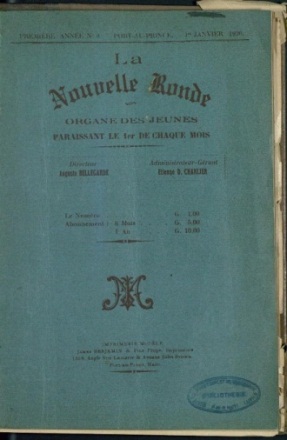 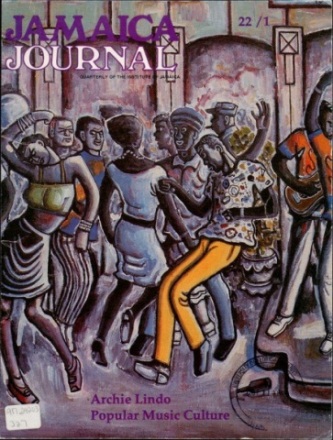 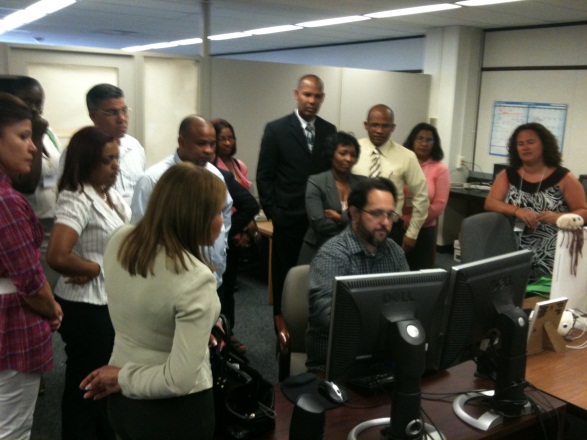 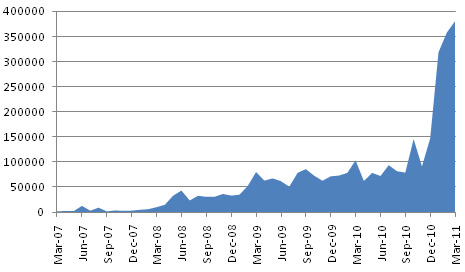 dLOC Oral Histories Workshop
ACURIL 2011 Tampa, FL
Monthly Hits
March 2007 – March 2011
[Speaker Notes: 27 on-site trainings reaching 450 people
Online supports with over 1,000 documented hits]
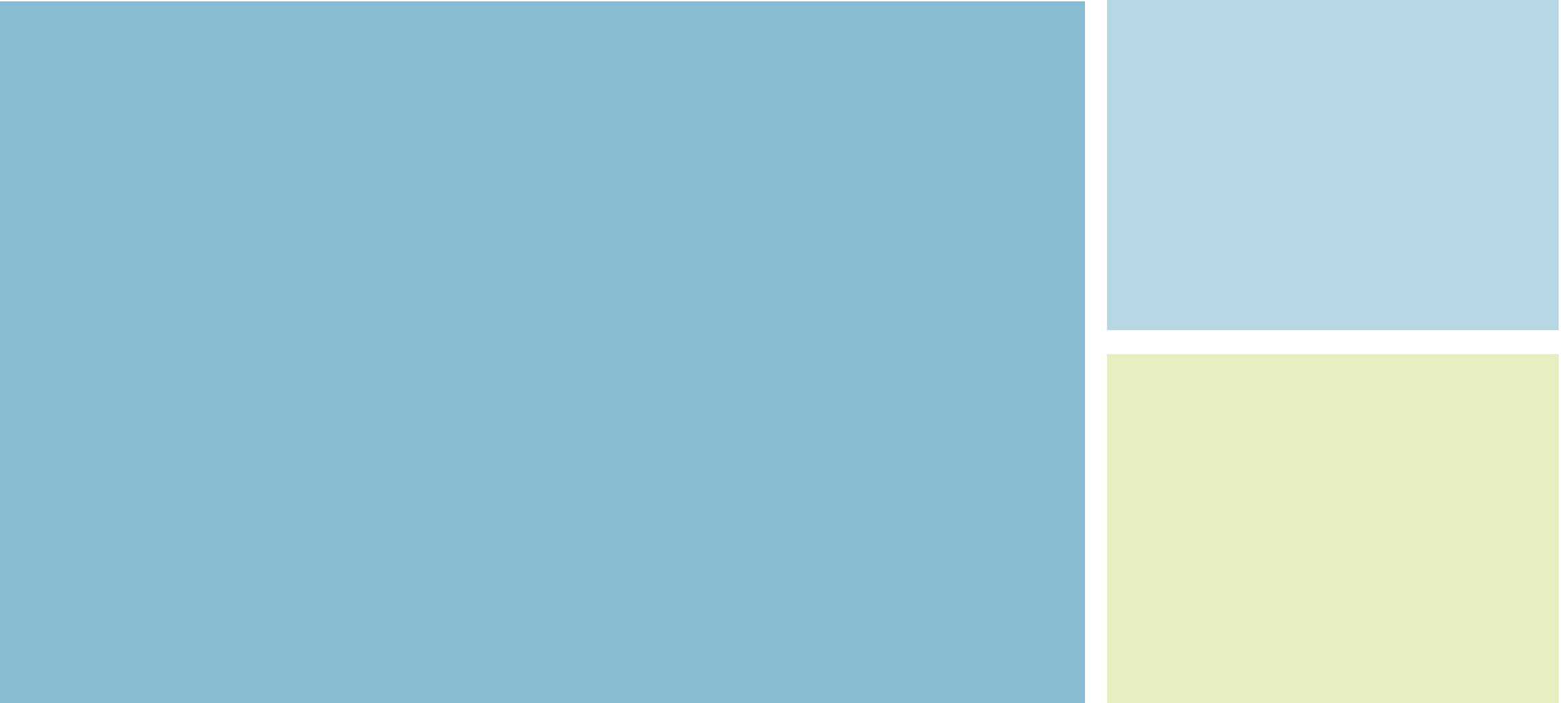 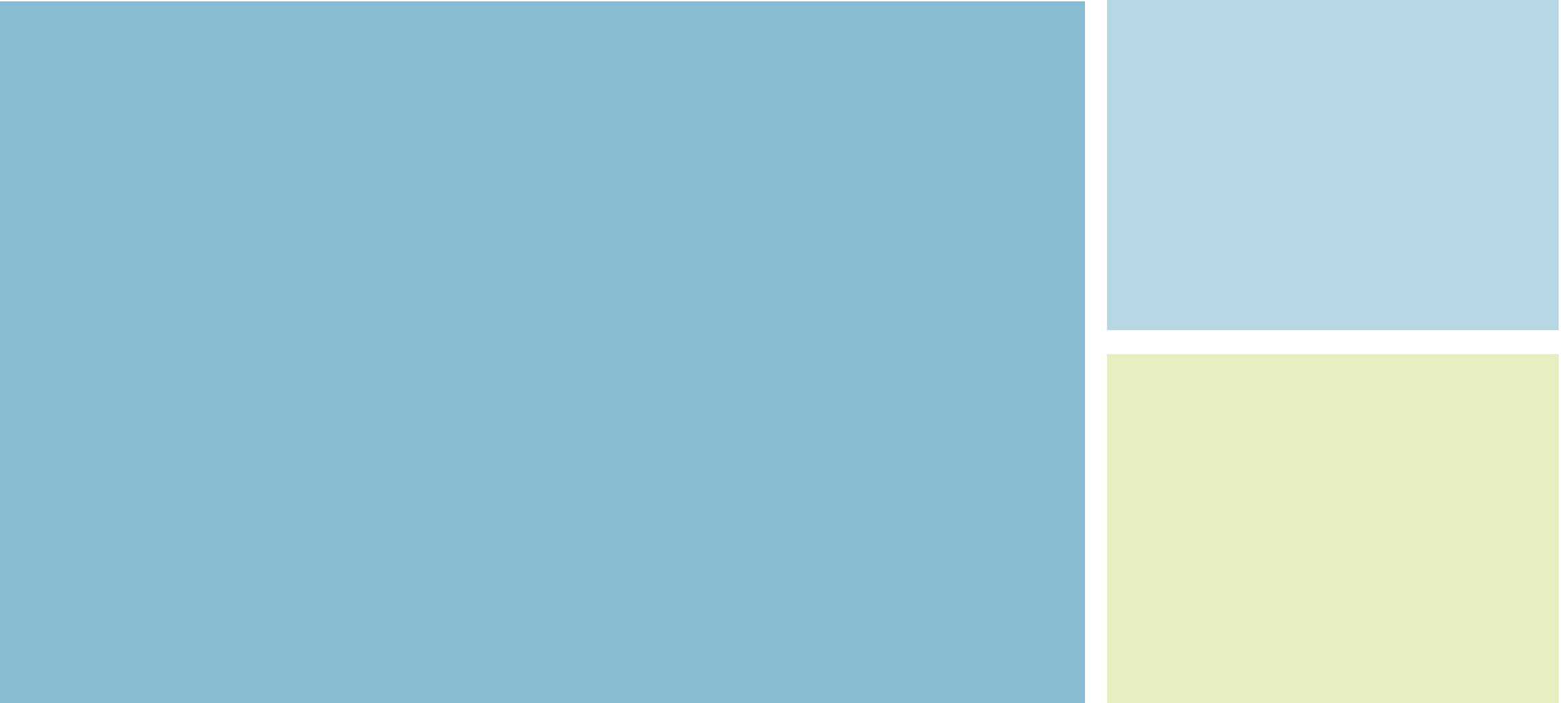 dLOC Collaboration
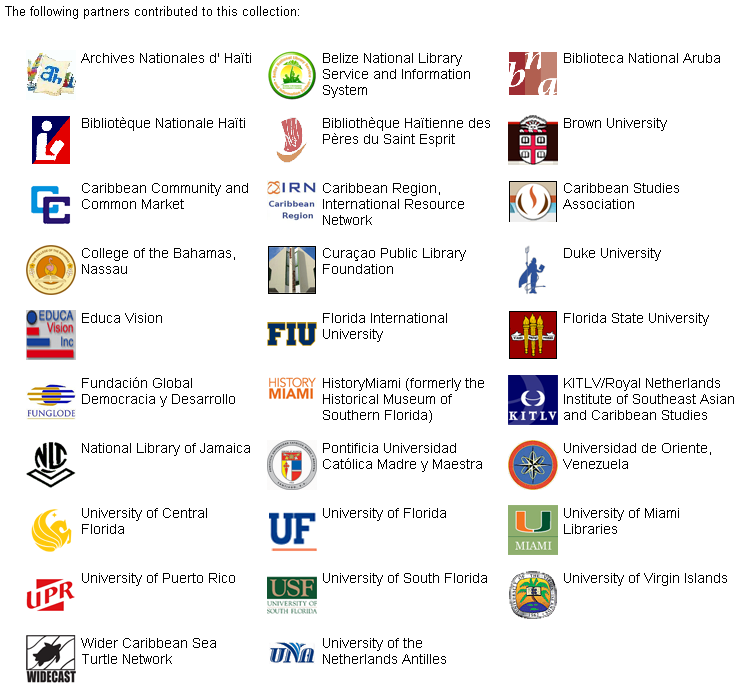 dLOC Partners with Collections Online
[Speaker Notes: 27 on-site trainings reaching 450 people
Online supports with over 1,000 documented hits]
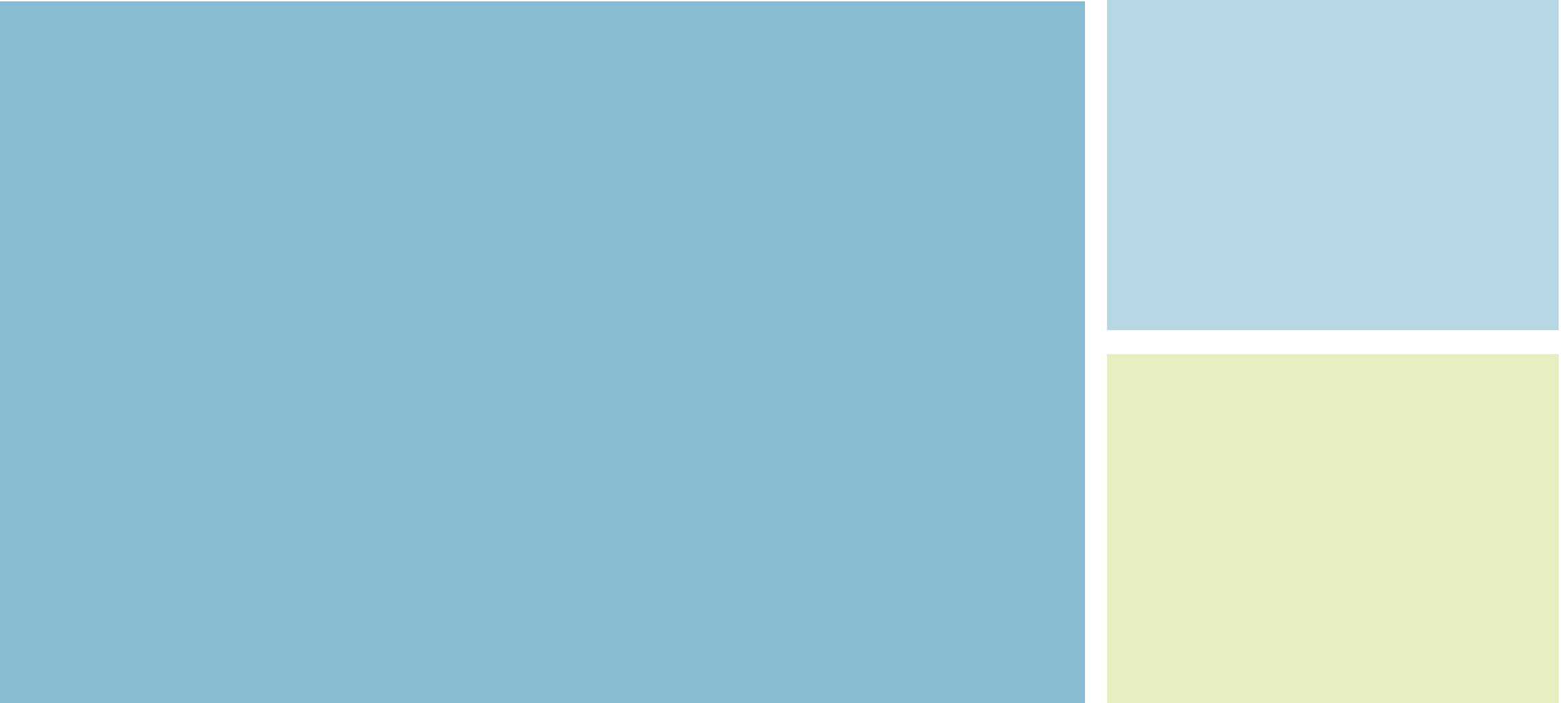 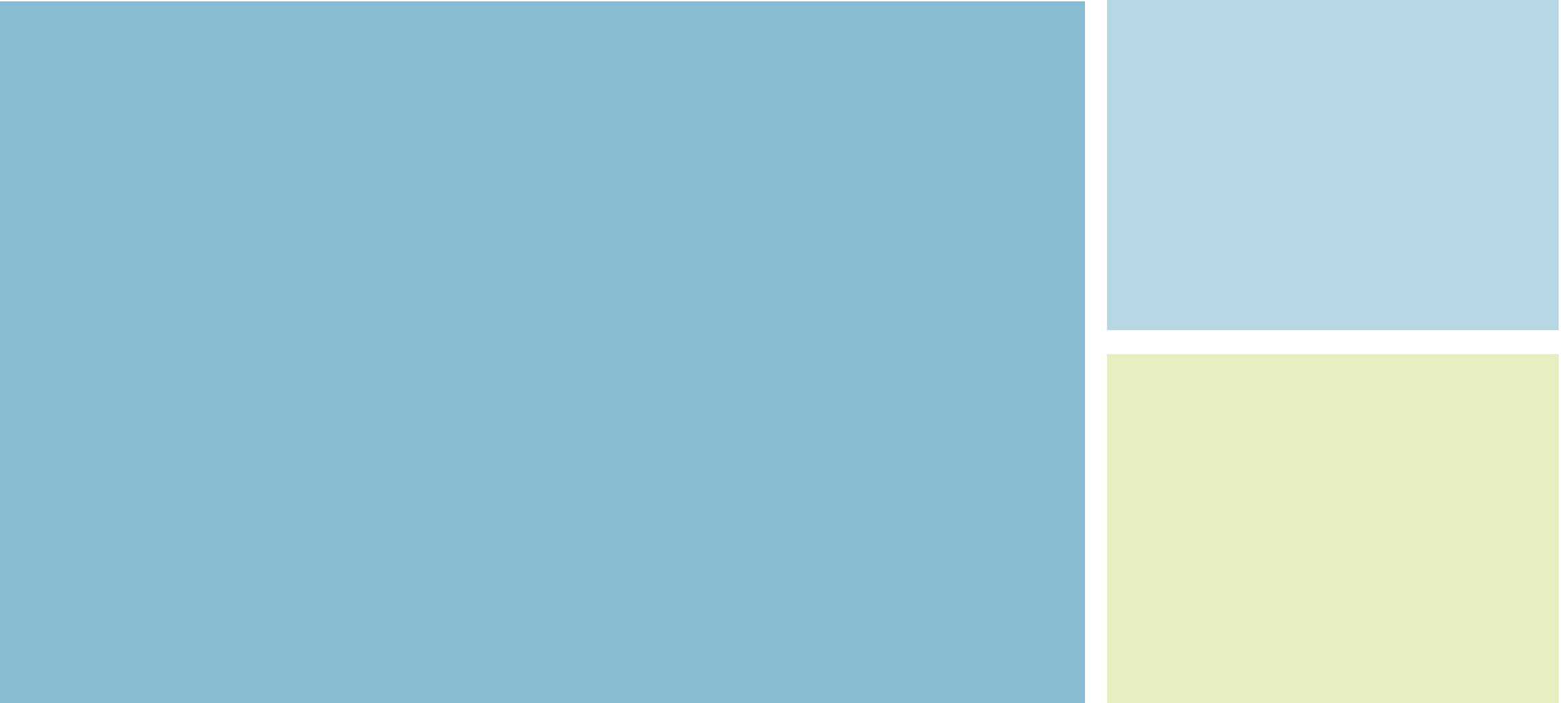 dLOC Governance
Partners (Affiliated, Scholar Contributors)
Members
Executive Board
Scholarly Advisory Board
Program Team Members
[Speaker Notes: Member model is new and being released for sustainability of ongoing program growth which includes support for onsite training and equipment for partners.]
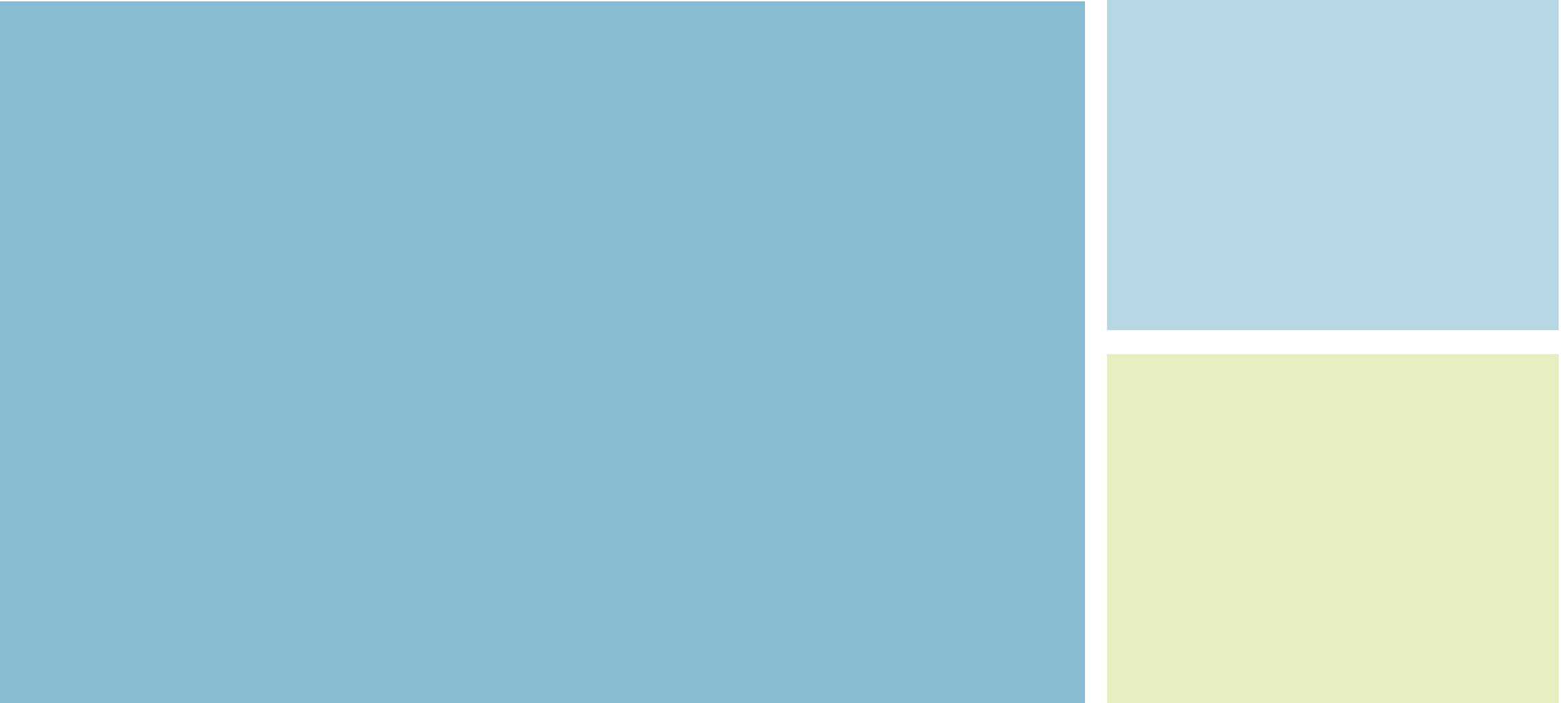 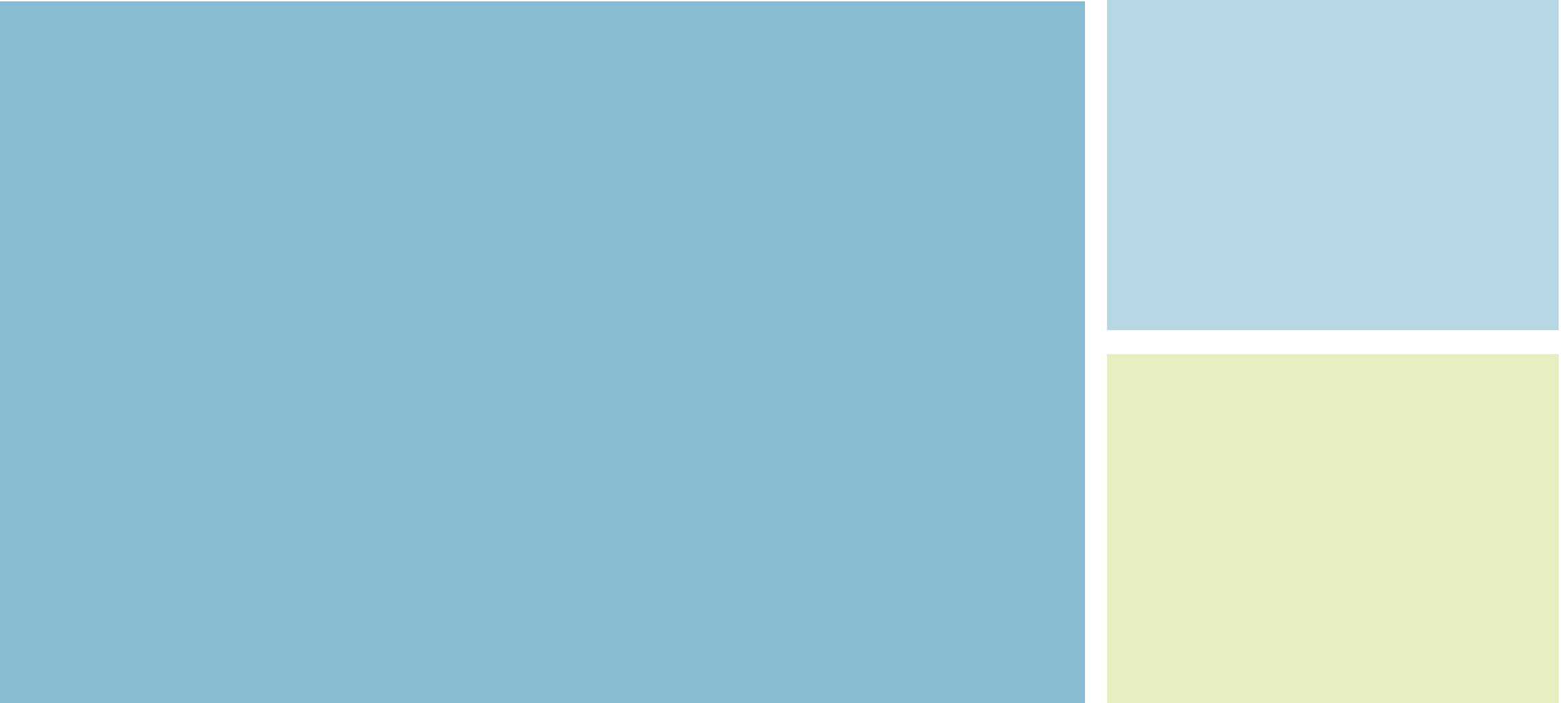 Basic Search
The basic search allows you to  access bibliographic citation information of the items in dLOC.  Just enter the search term from any computer with Internet access.
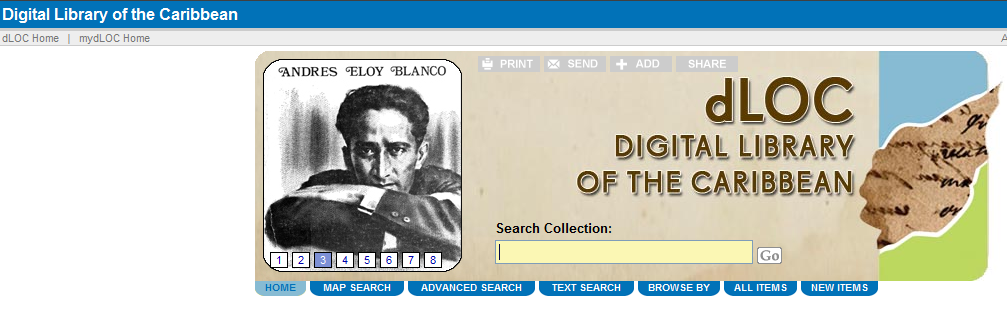 [Speaker Notes: All materials also searchable through various library catalogs and through Google. All materials are structured for search engine optimization and for maximum interoperability to ensure materials are found.]
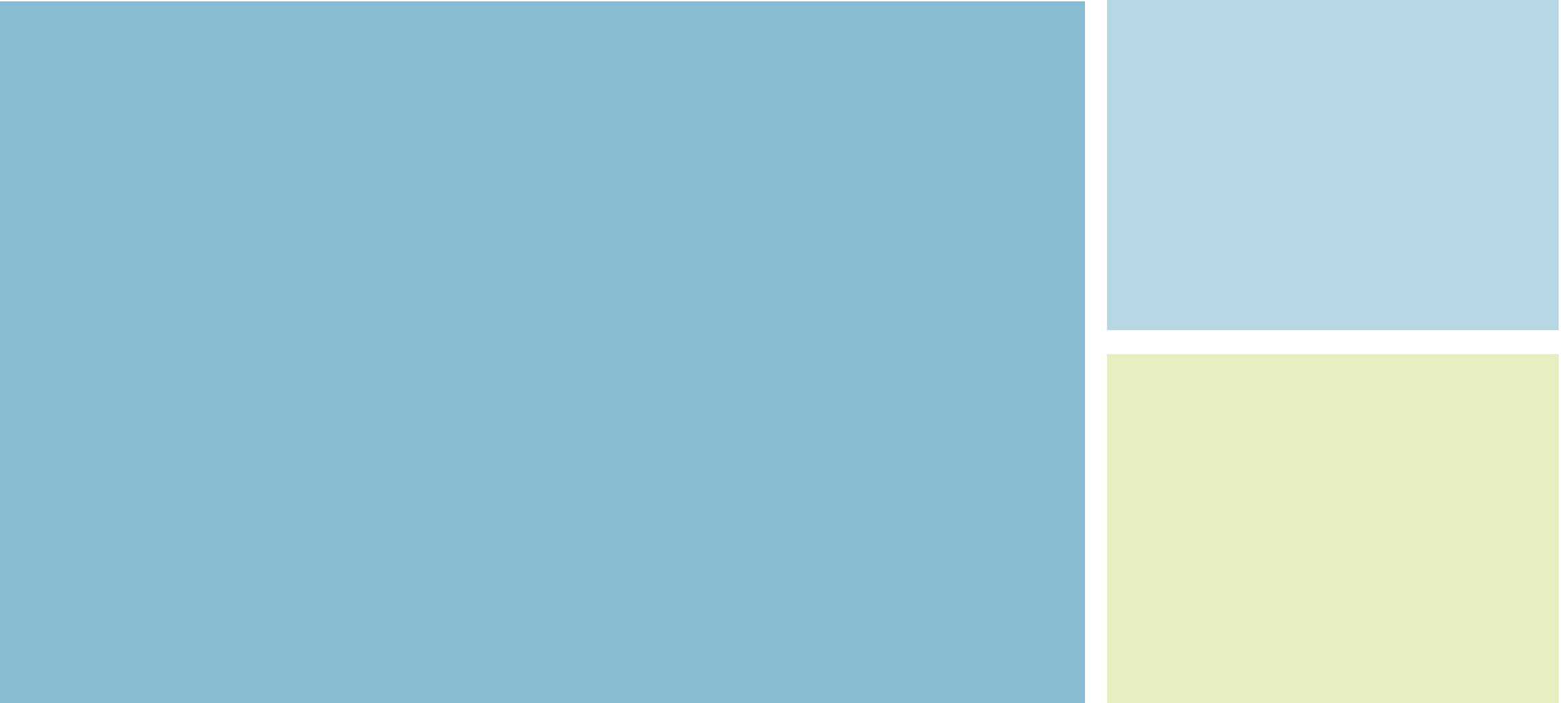 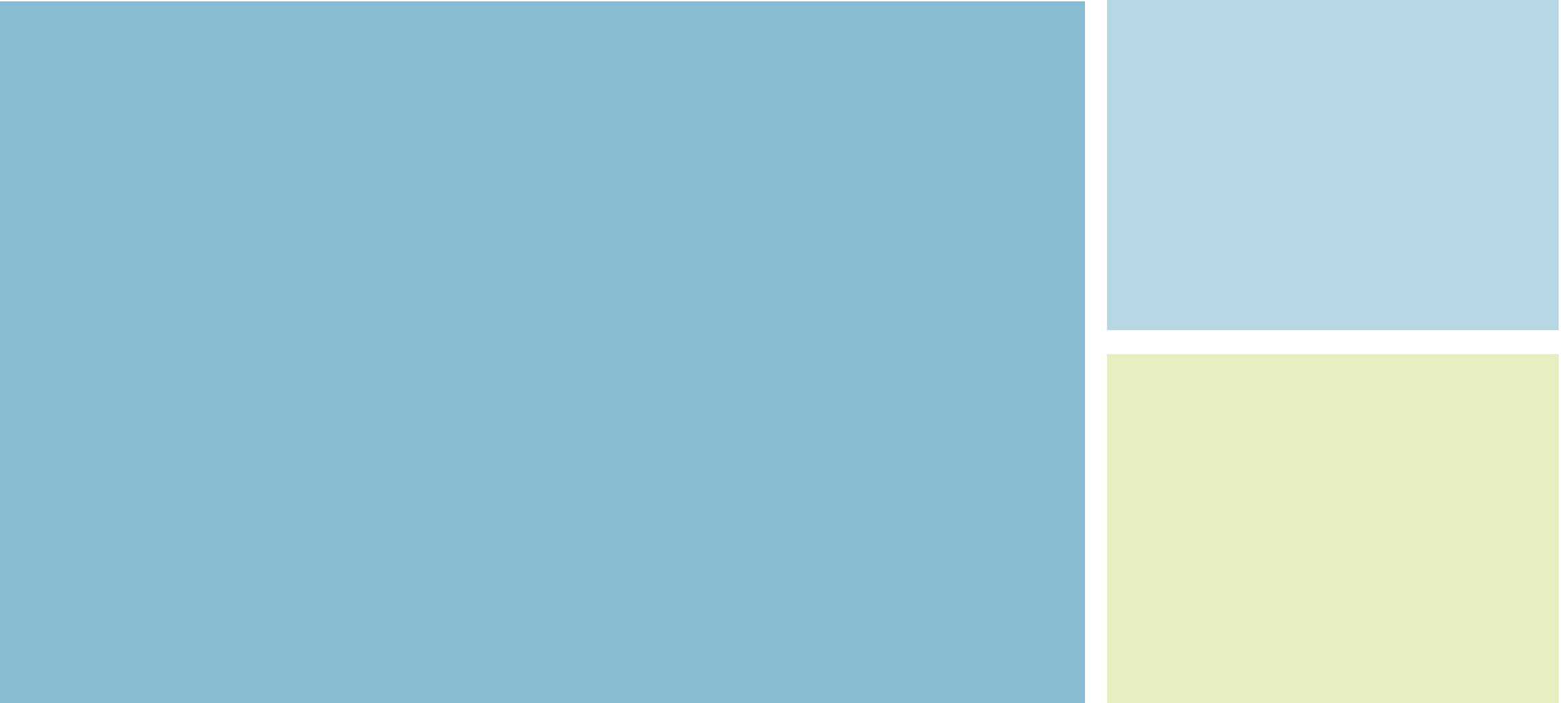 Advanced Search
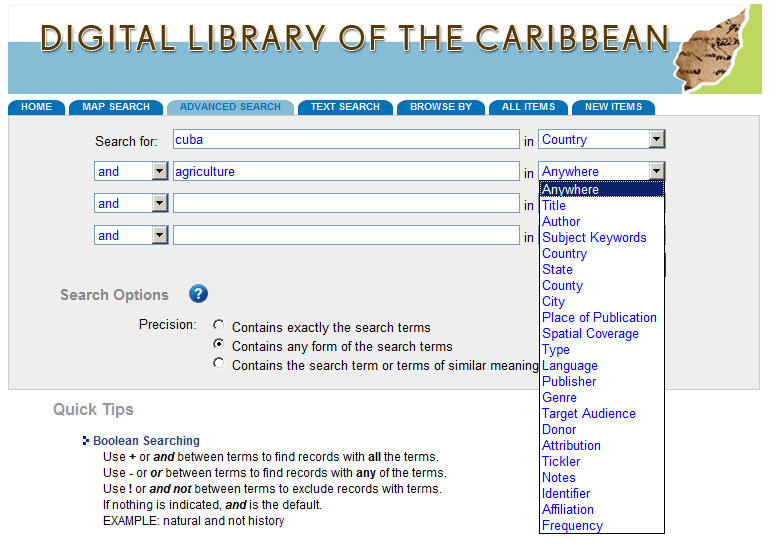 The advanced search feature will allow you to restrict your search terms by categories such as title, author, subject keyword, country and more.
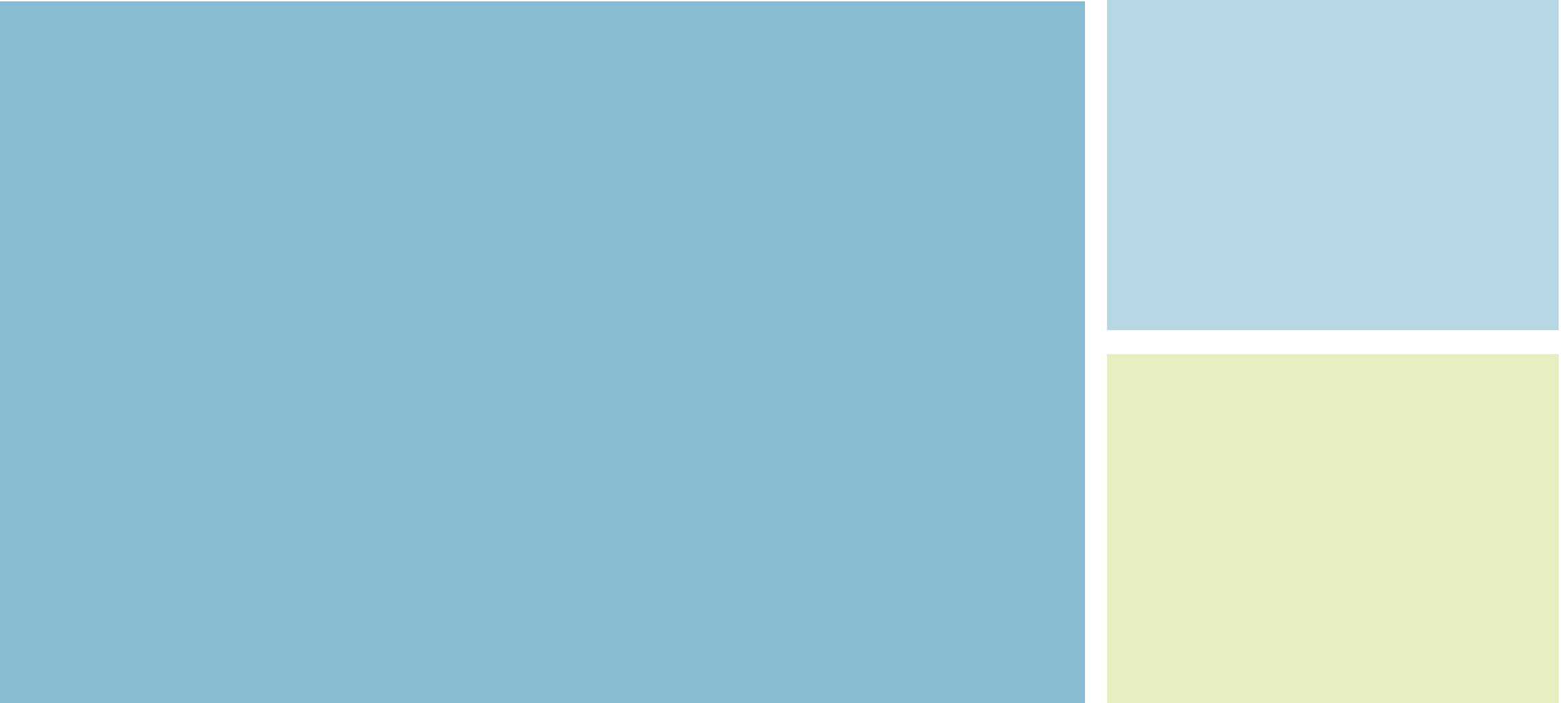 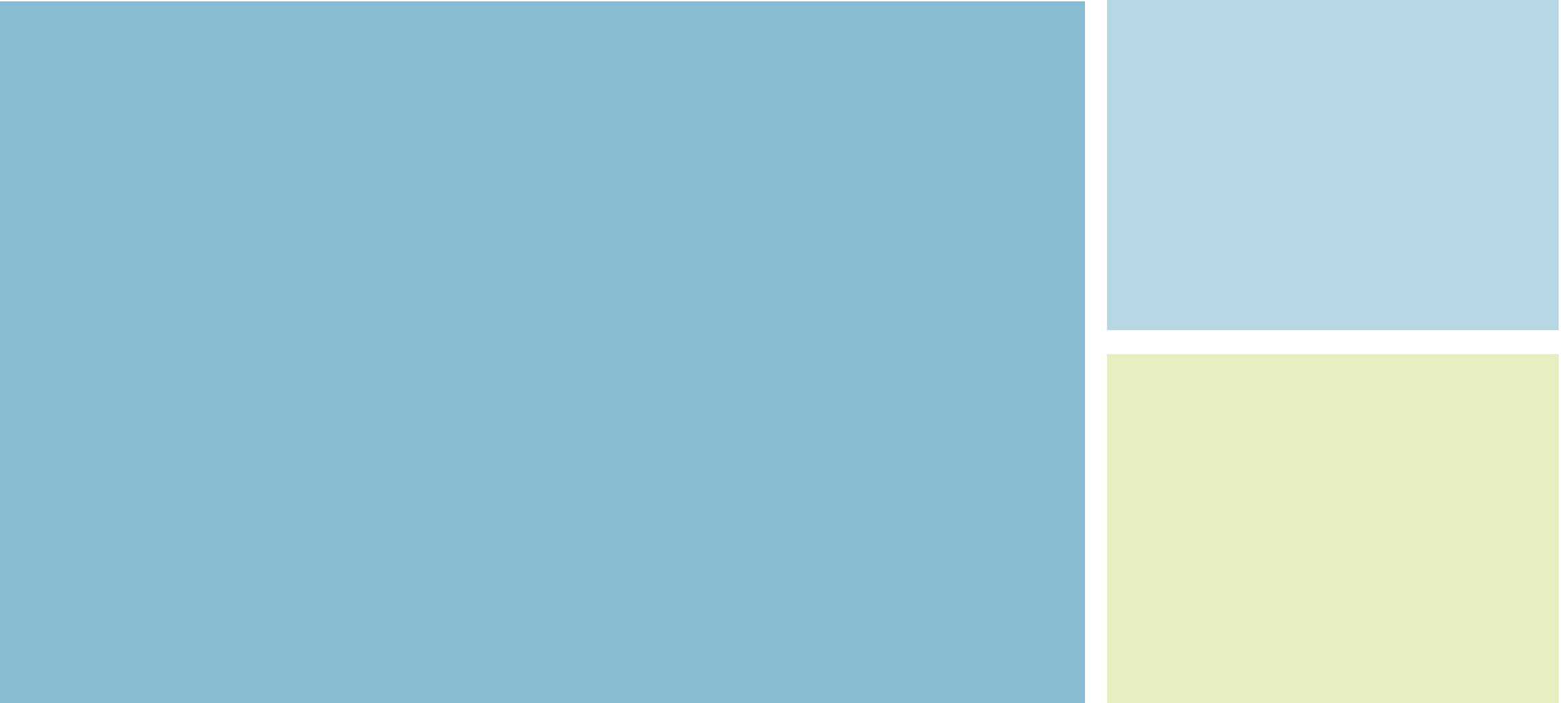 Map Search
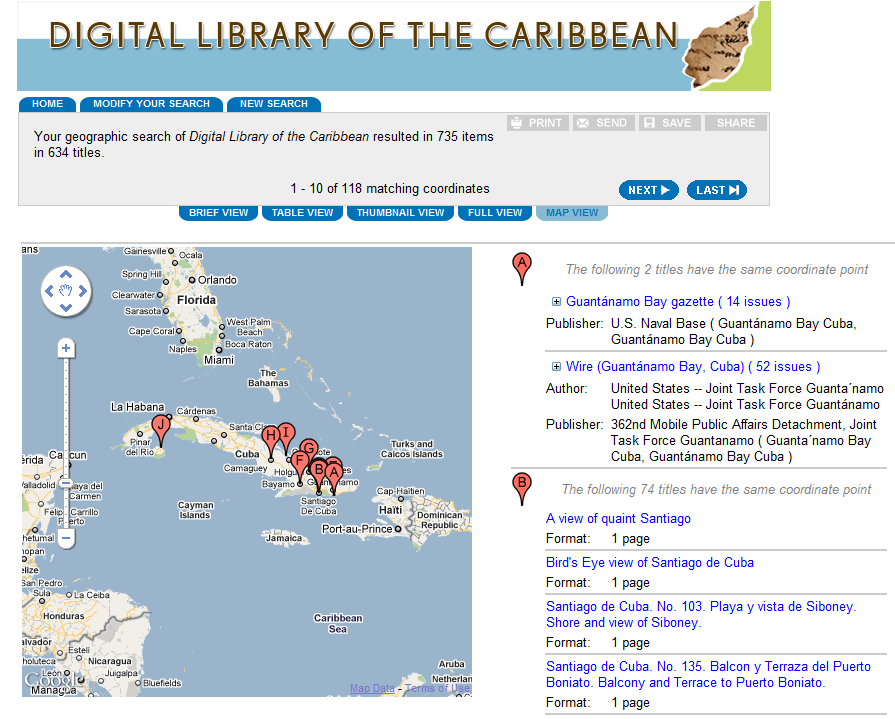 If you are looking for items with discrete geographic locations, use the Map Search feature.  You can also view the results in Map View.
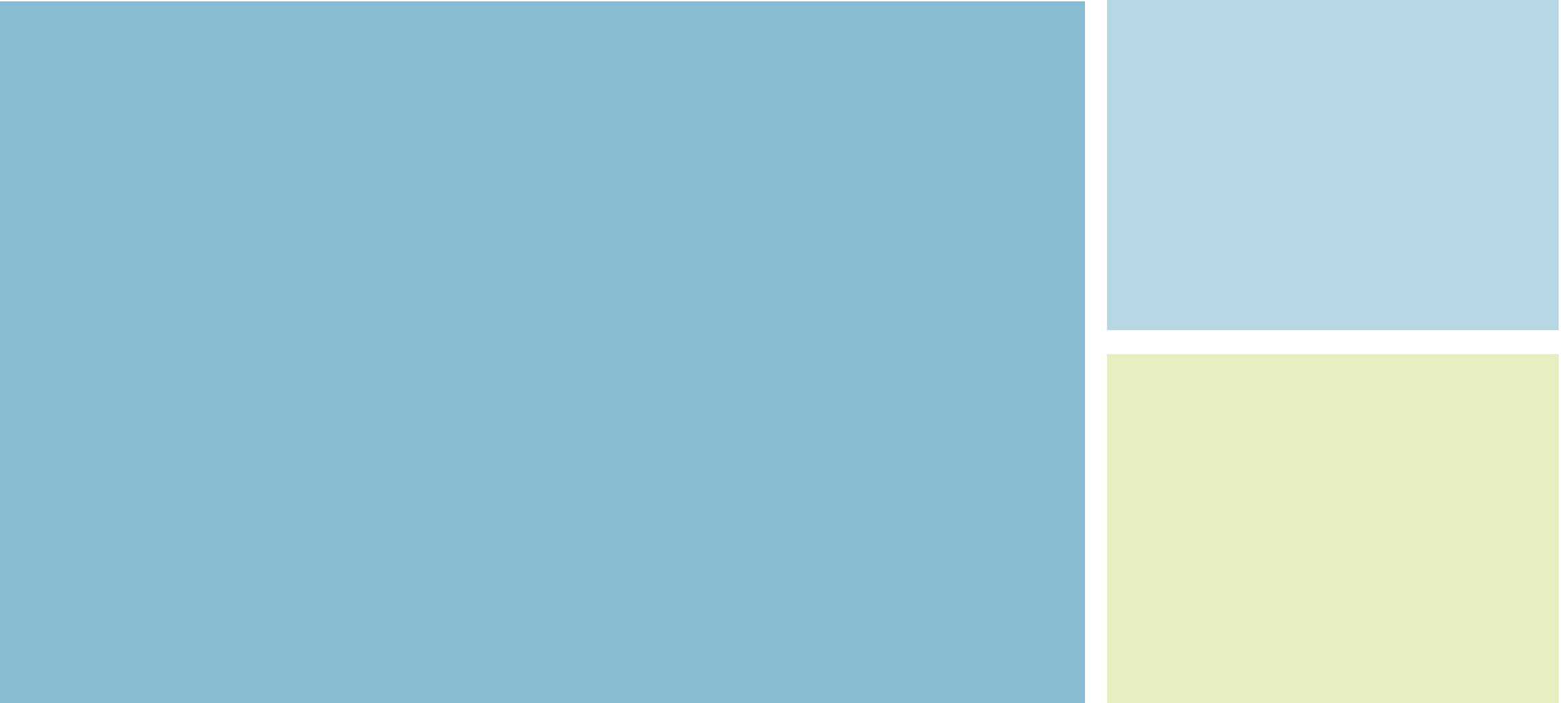 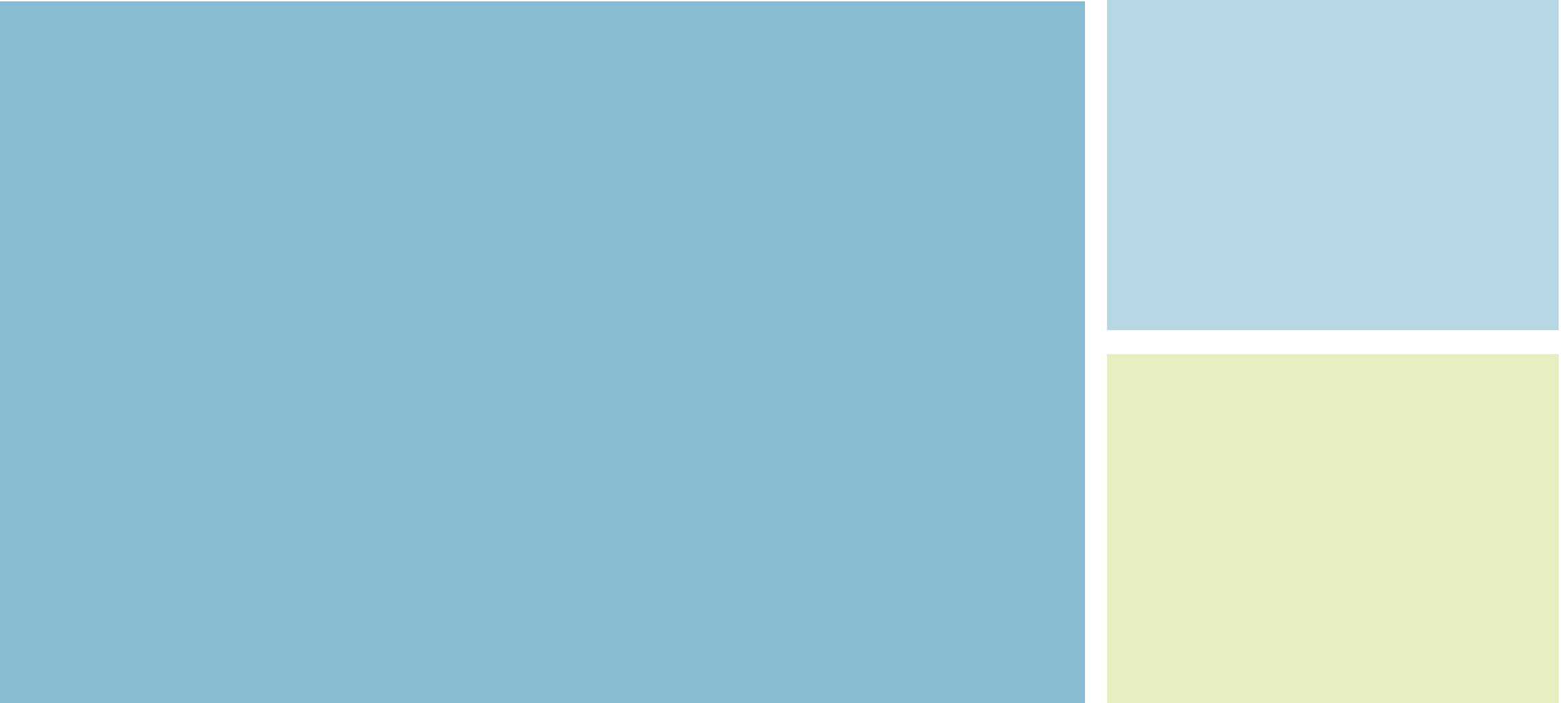 Faceted Searching
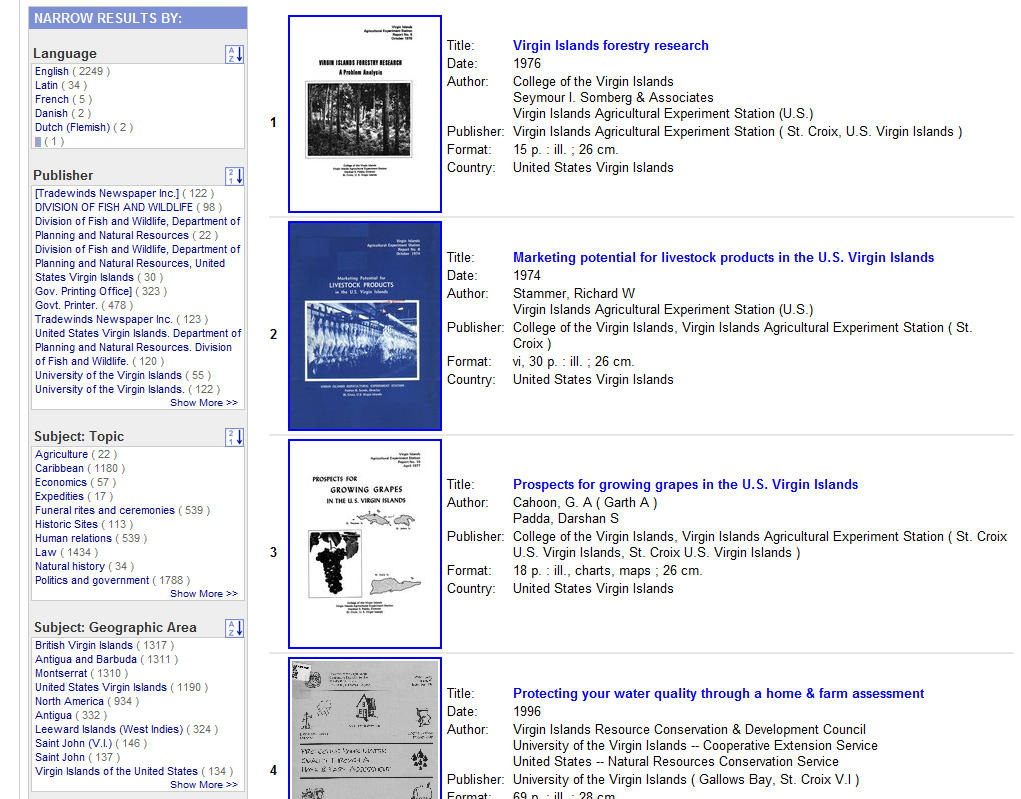 Expand or narrow the results by selecting the related search terms in the box to the left.  
Options for faceted searching include: publisher, geographic area, subject keywords and more.
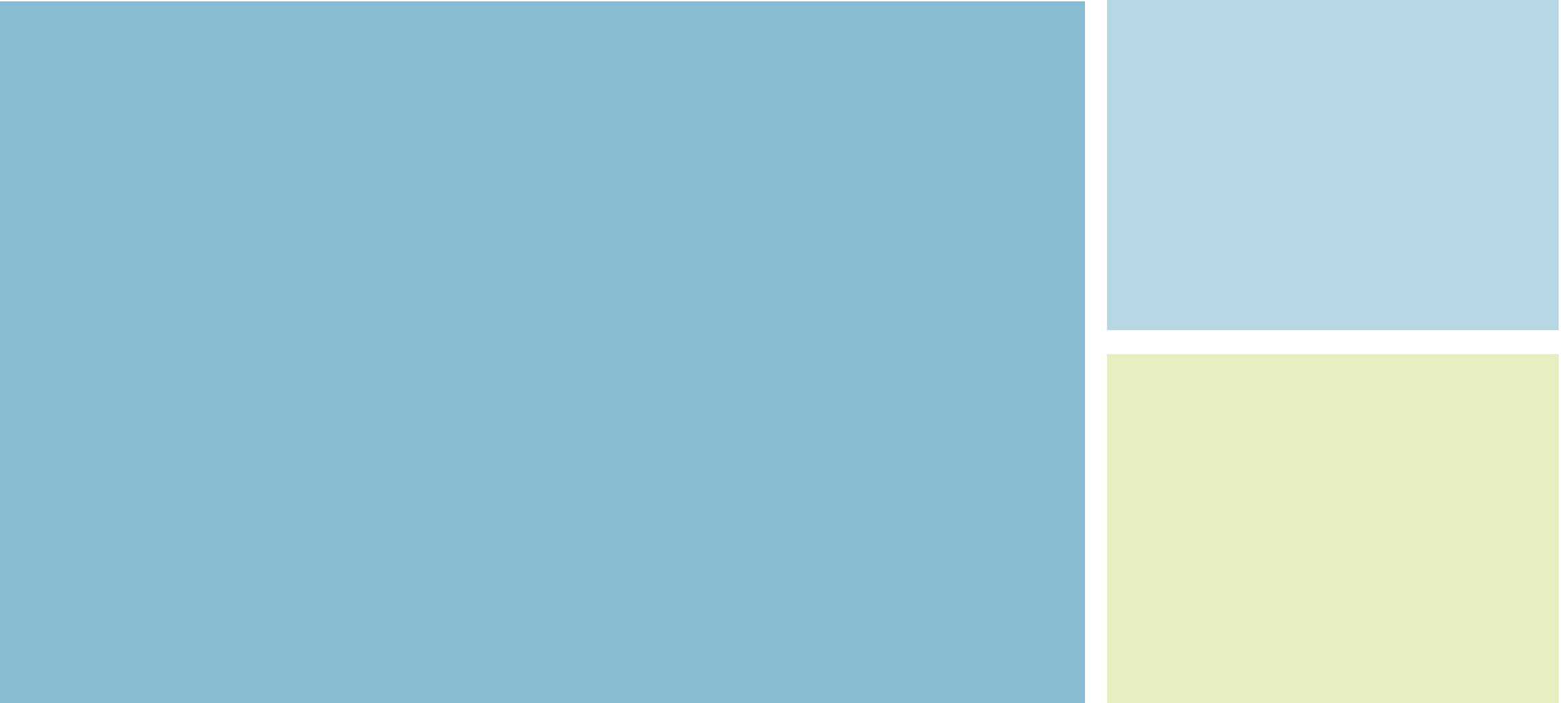 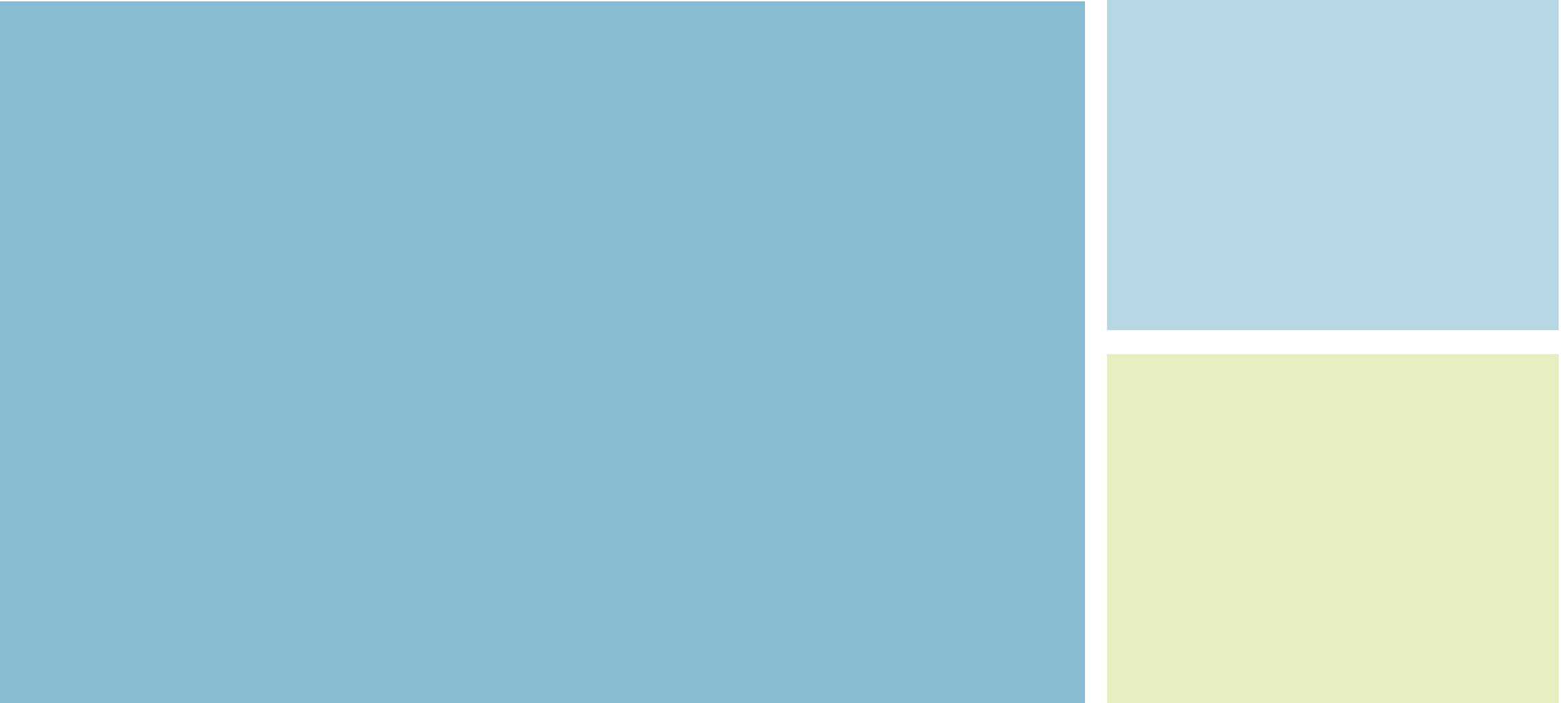 mydLOC Registered Users
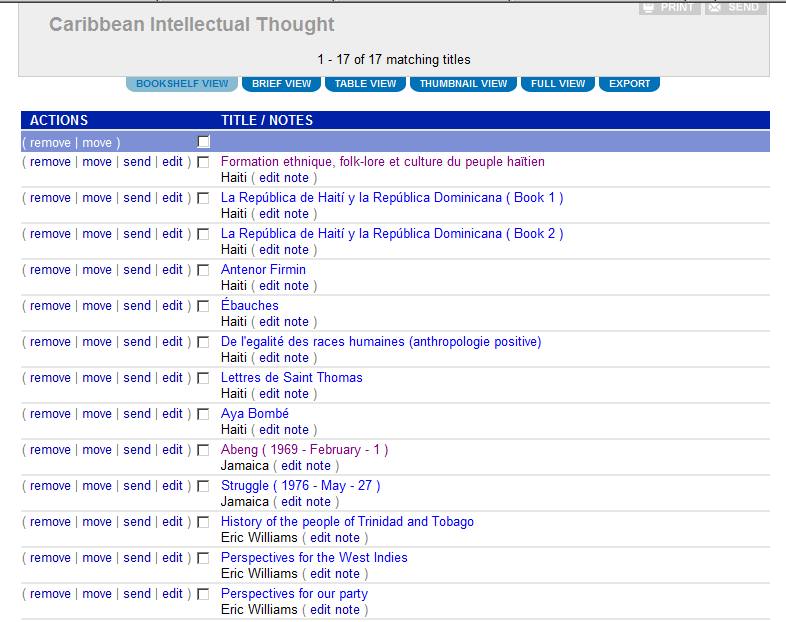 Registration is optional, but adds many features such as the ability to comment on items, create public and private bookshelves and save searches.
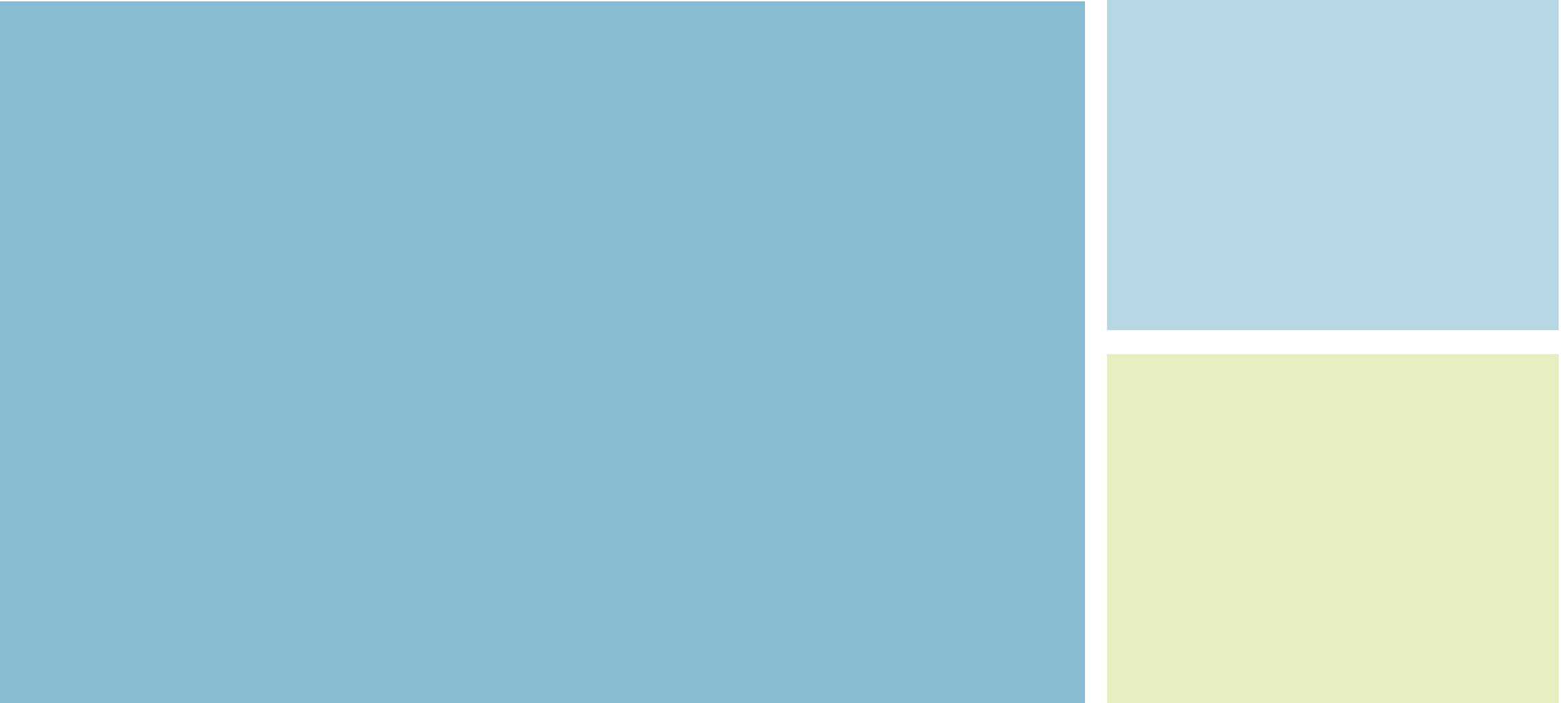 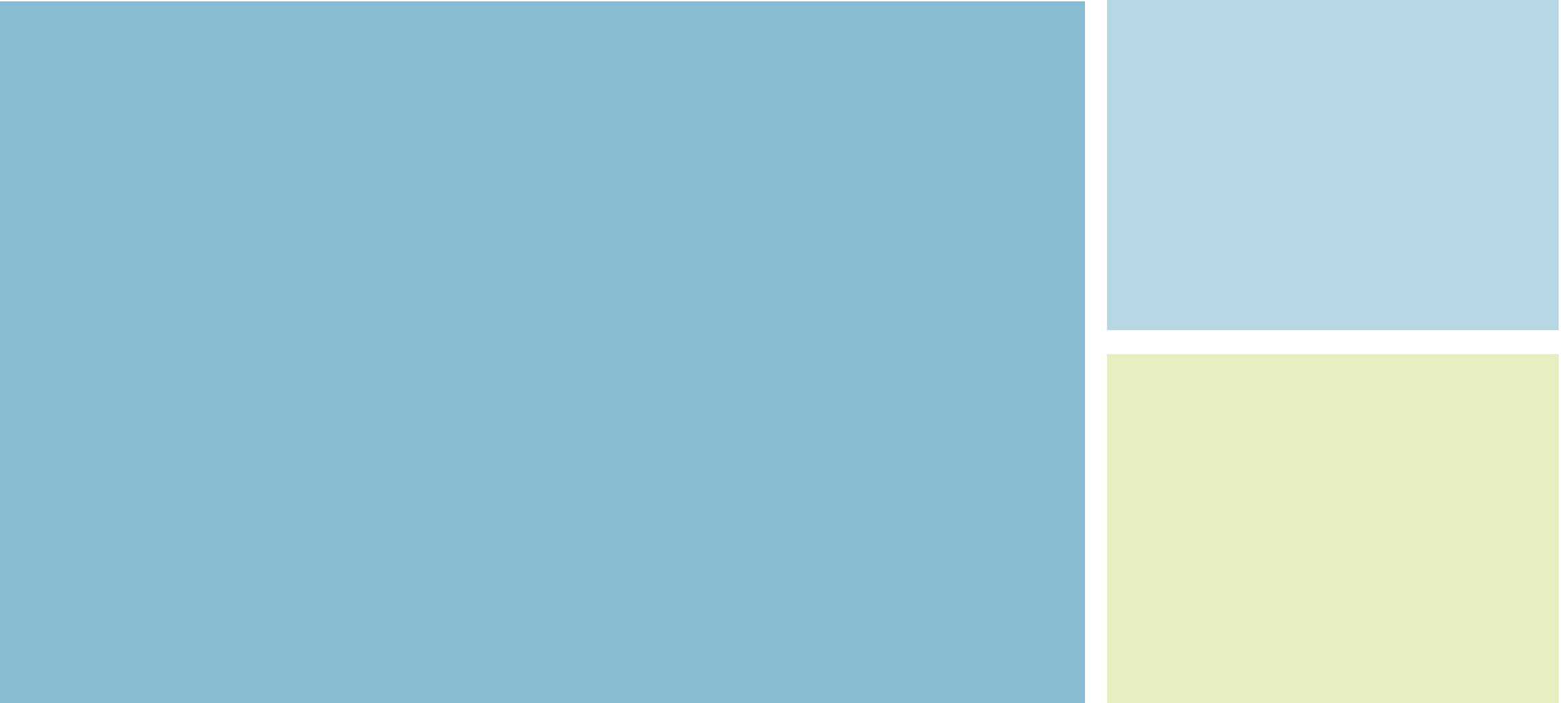 Partner & Topical Collections
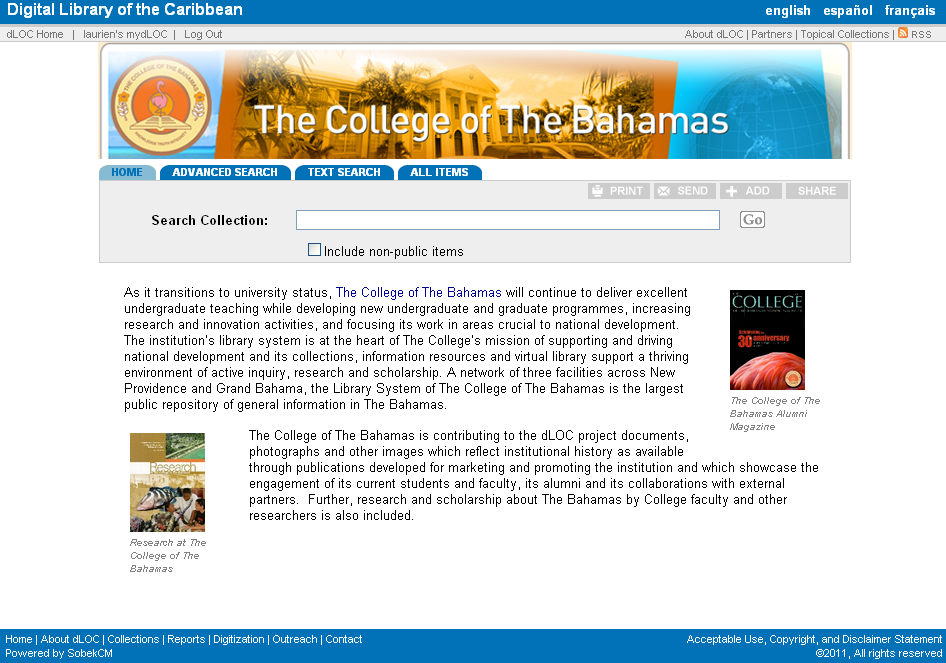 [Speaker Notes: Partner collections and topical/thematic collections

Same functionality at the collection level but branded for the Partner and with all materials in one collection for ease of use and for reporting statistics, etc.

Similar support for full thematic collections but can also have simple thematic landing pages that orient towards the materials without being a full collection. Similar support for online exhibits and other ways to curate and present materials as a whole, in addition to individaully.]
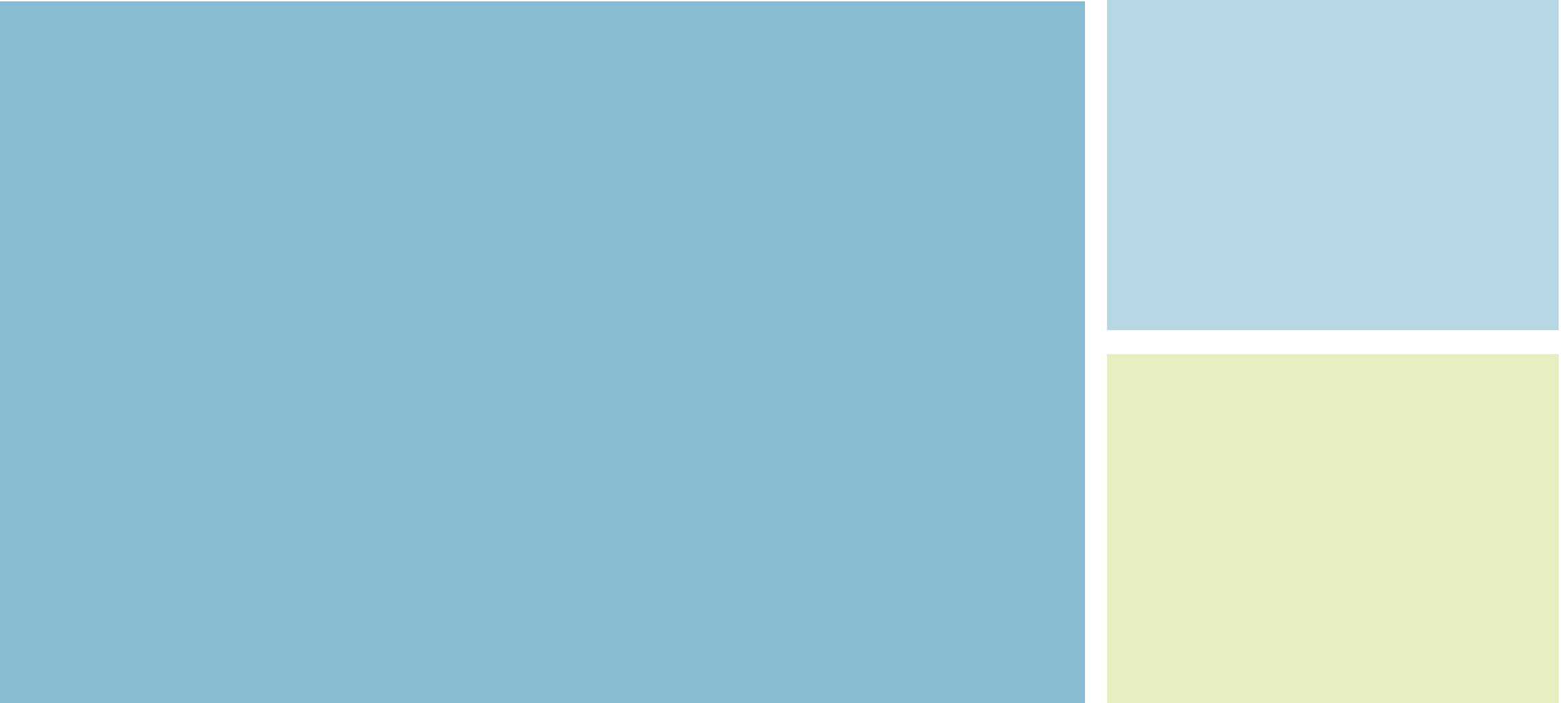 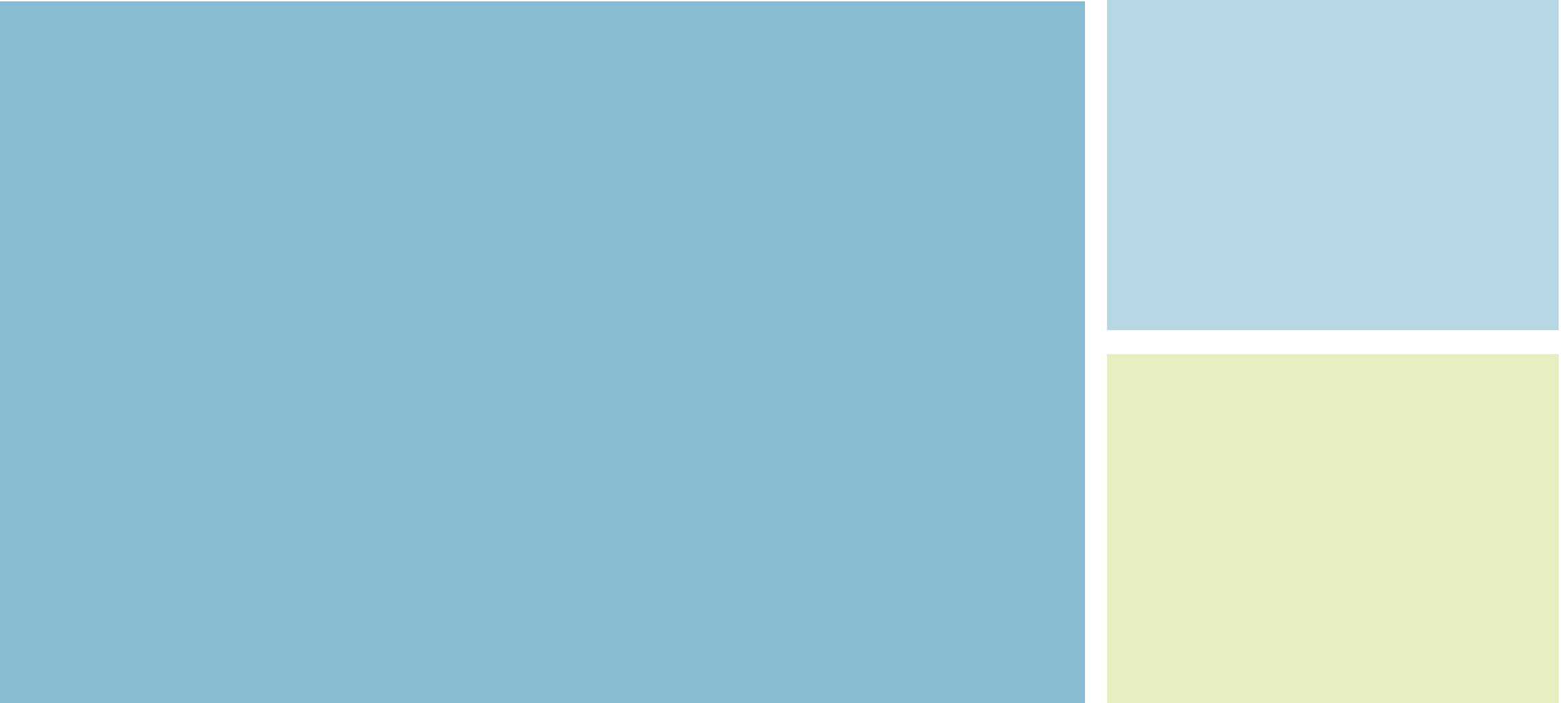 Literature
Caribbean literature plays an important role in understanding the region.  Current and historical items in dLOC serve a variety of research needs in the region.  A literature sub-collection is in discussion with several users of the site.
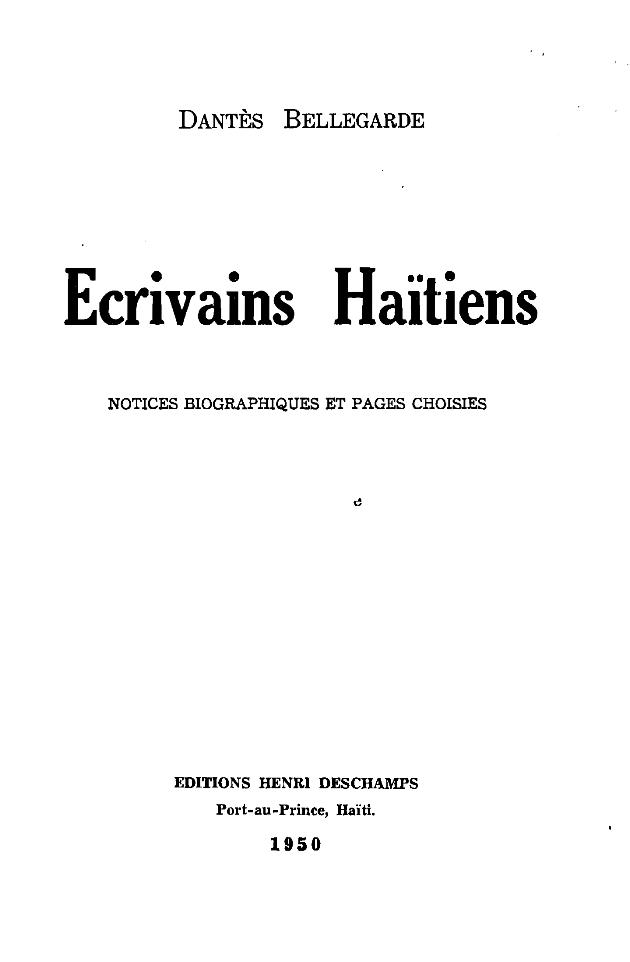 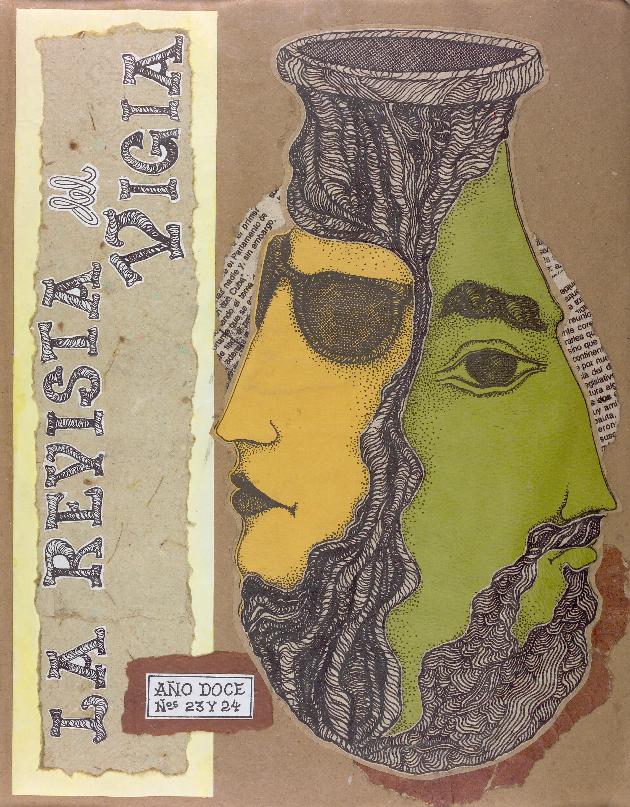 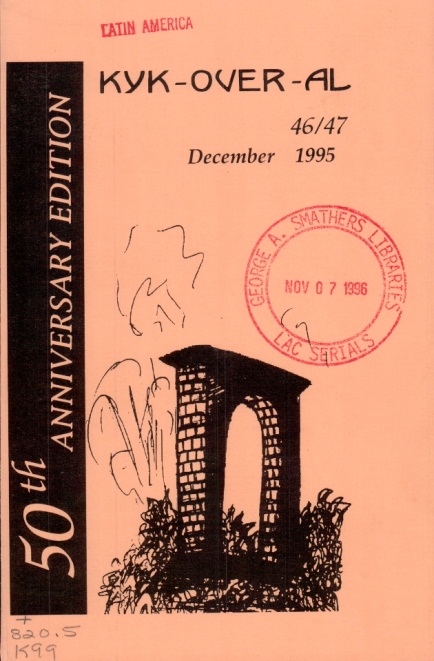 Title: La revista del Vigía
Author: Ediciones Vigia 
Year: 1990
Contributor: University of Florida
Title: Kyk-Over-Al
Author: British Guiana’s Writer’s Assn
Year: online from 1948 - 1995
Contributor: University of Florida
Title: Ecrivains Haitiens
Author: Dantes Bellegarde
Year: 1950
Contributor: Bibliotheque Haitienne des Peres du Saint Esprit
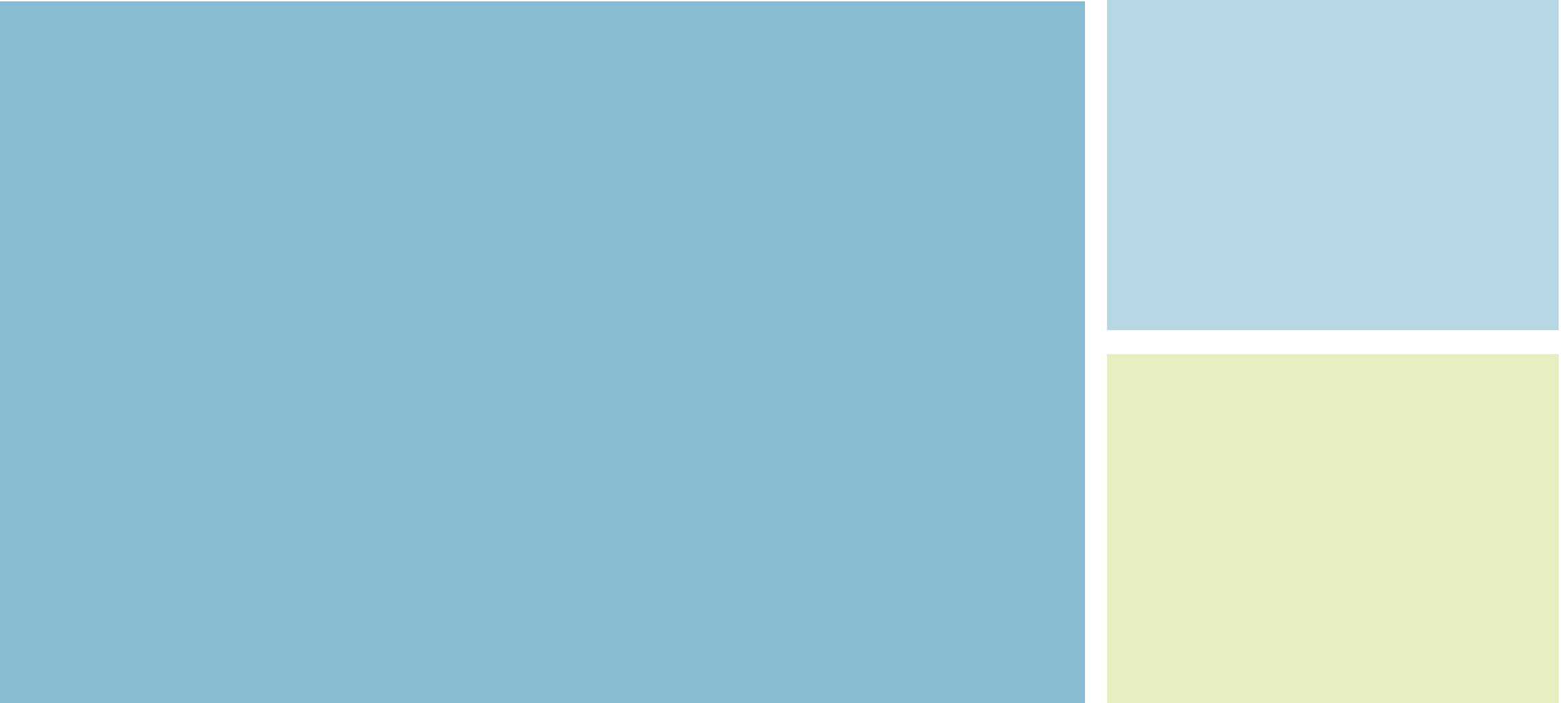 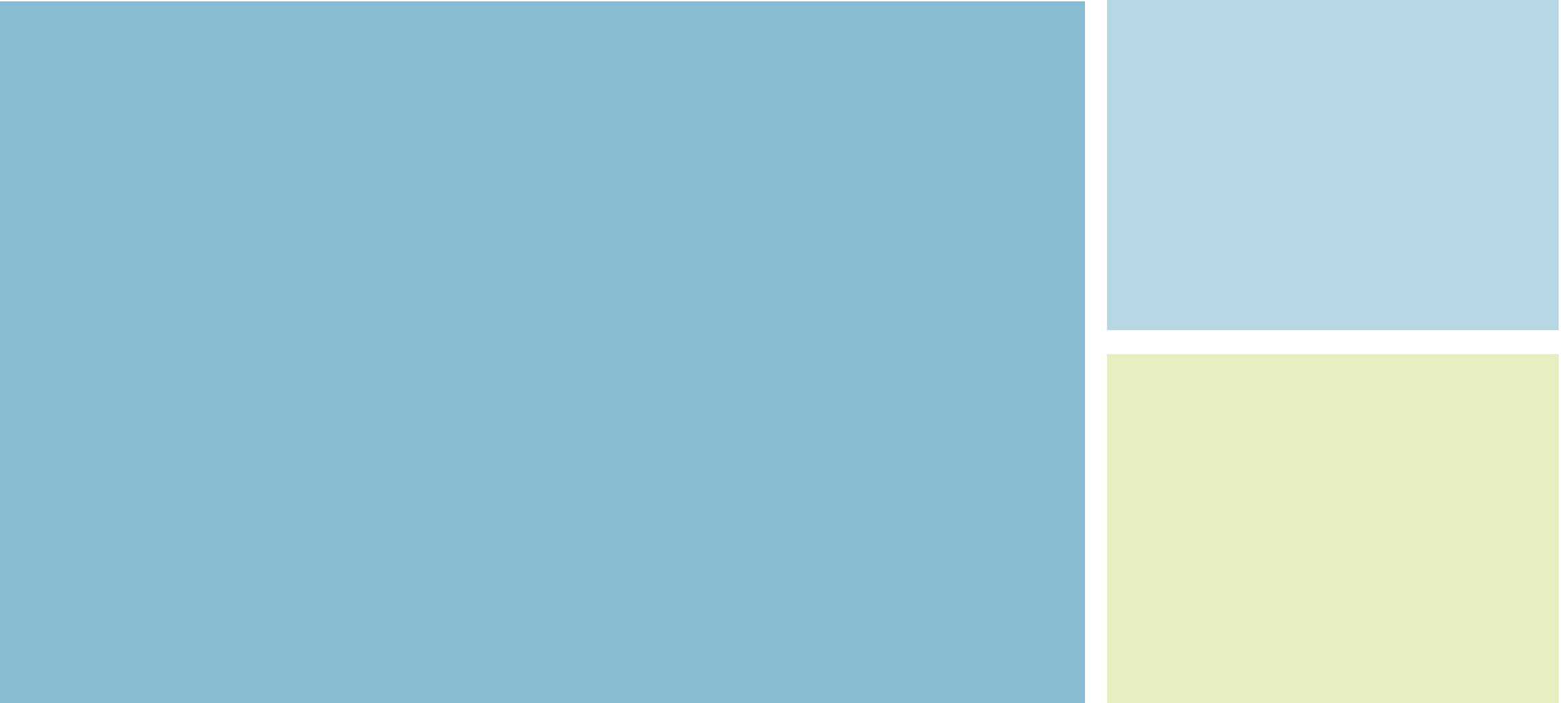 History of Slavery
Many dLOC partners also contribute collections on the early history of slavery and emancipation.  Items include books, manuscripts, maps,  prints and much more.
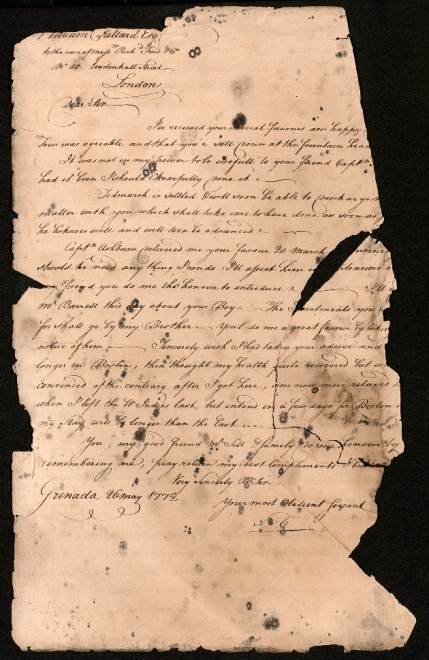 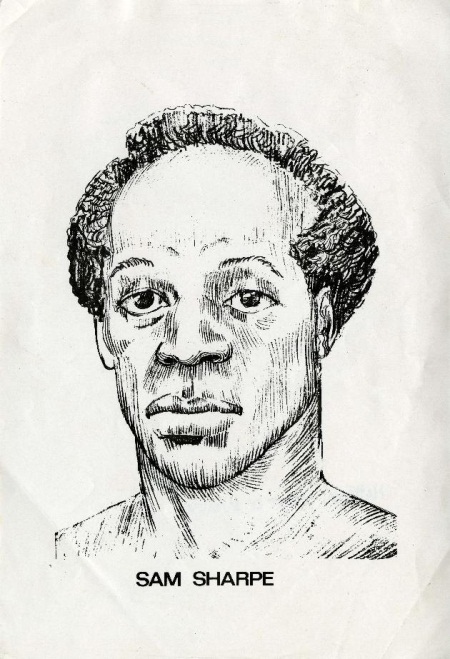 Title: The Honorable Sam Sharpe
Collection:  Jamaica Unshackled
Contributor: National Library of Jamaica
Title: Letterbook for the Simon Plantation, St. Kitts
Creator:  Samuel Cary
Date: 1772
Contributor: University of Florida
Flora, Landscape 
   and Architecture
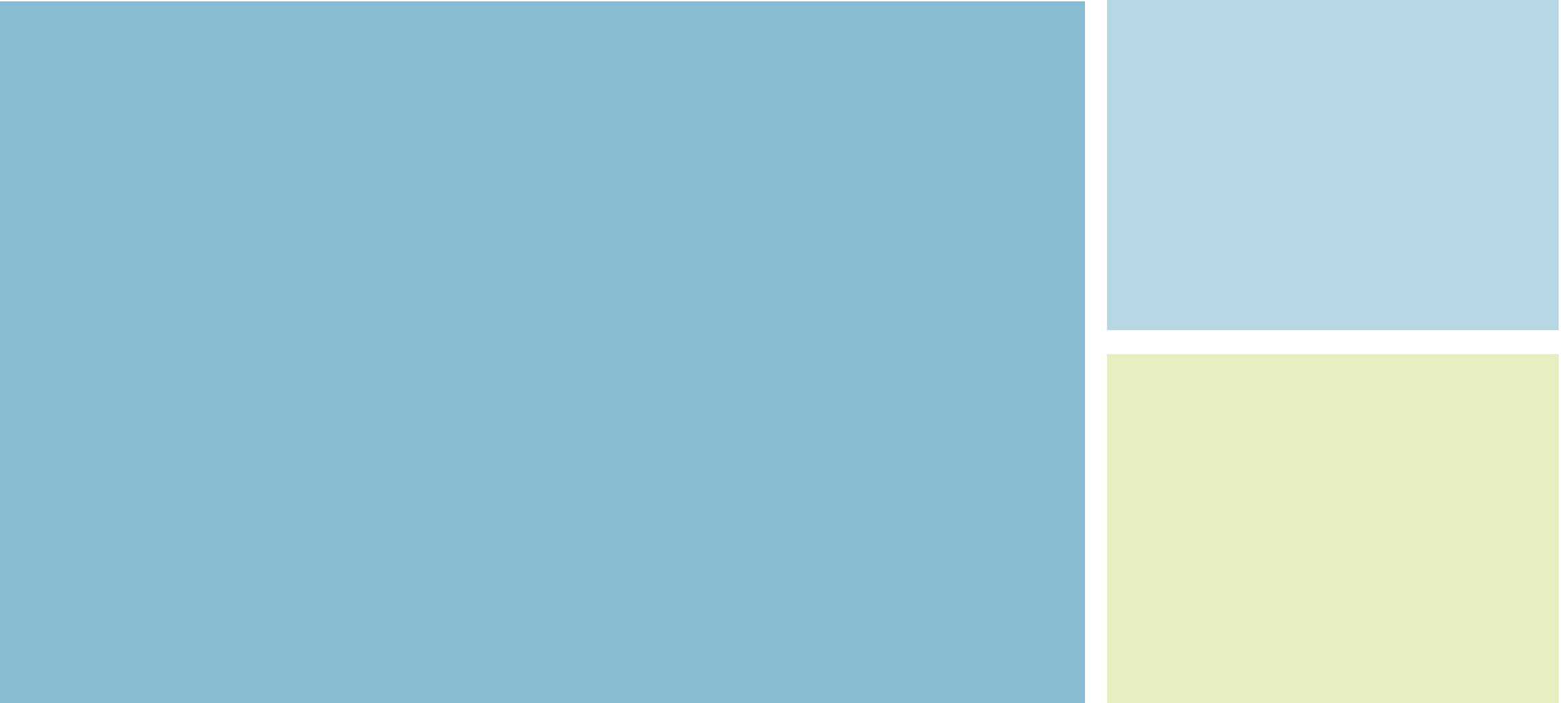 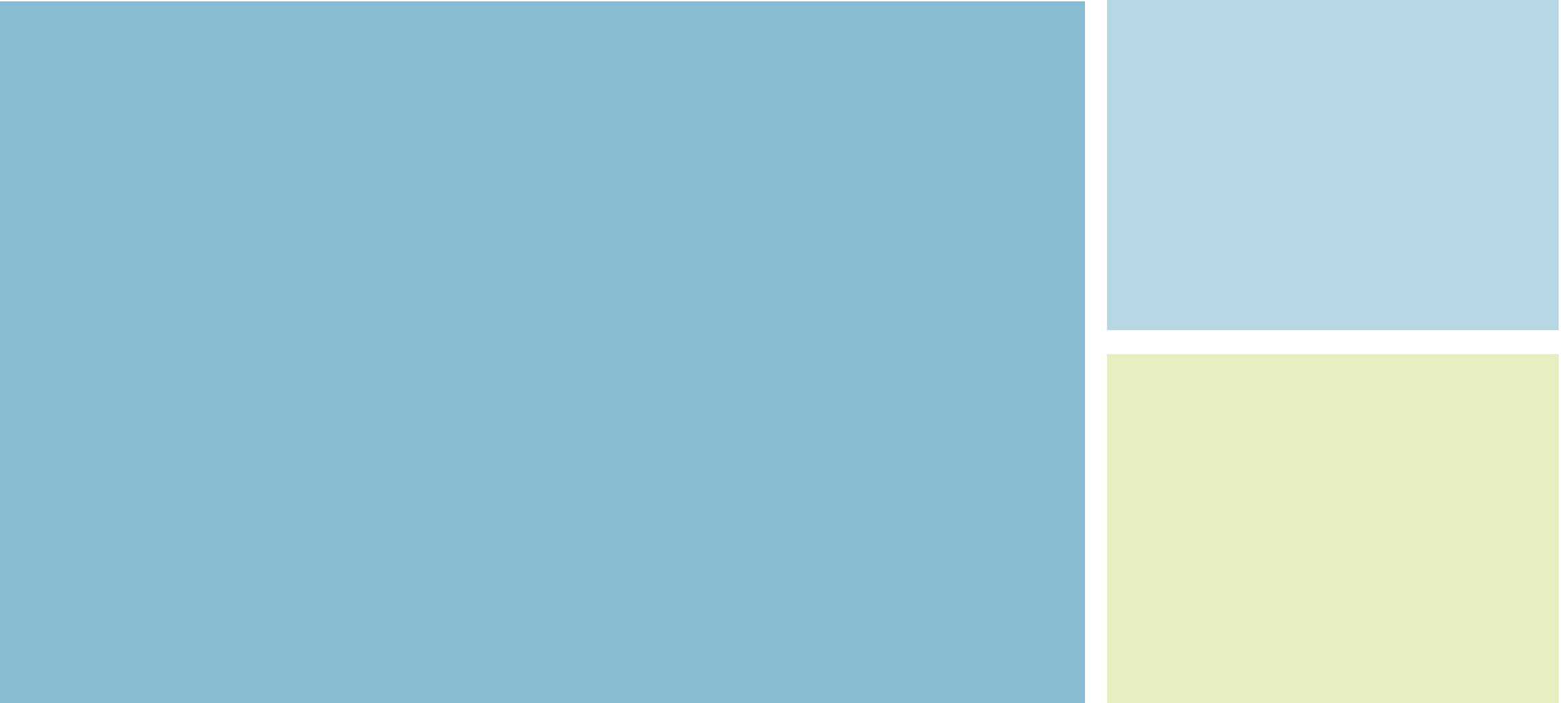 Kenneth Treister, ArchitectCollection of 3,000 Photographs, Architectural Drawings, Project Files, Etc
Caribbean plants vouchered and expertly identified by Dr. Scott Zona during his 25 years of botanical research in the Caribbean.
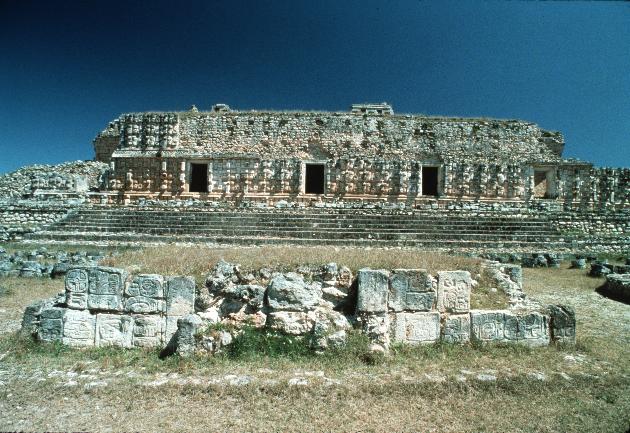 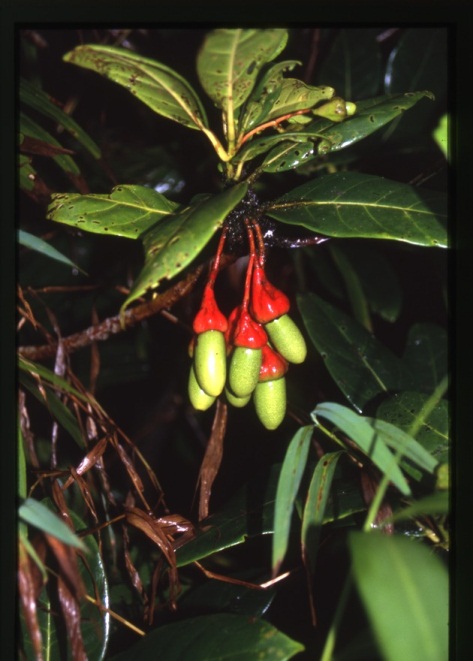 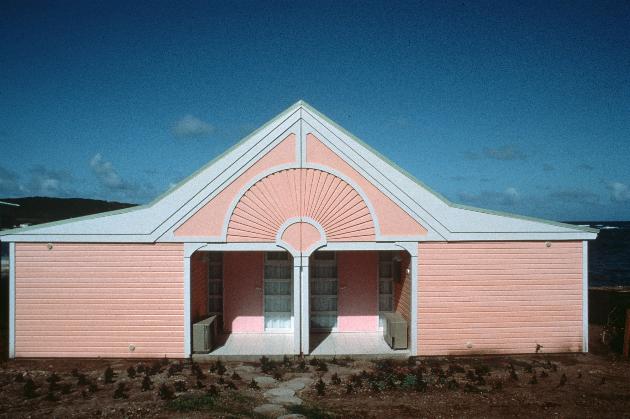 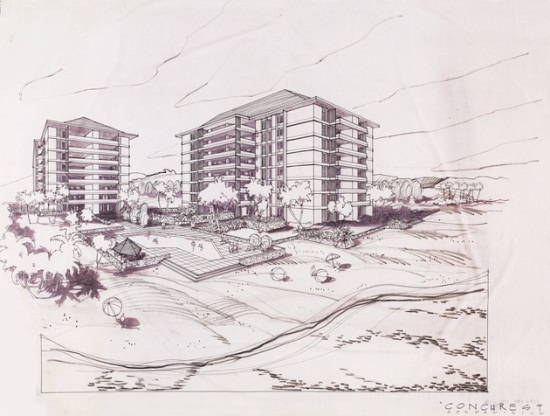 Laraceae
Dominica, Freshwater Lake
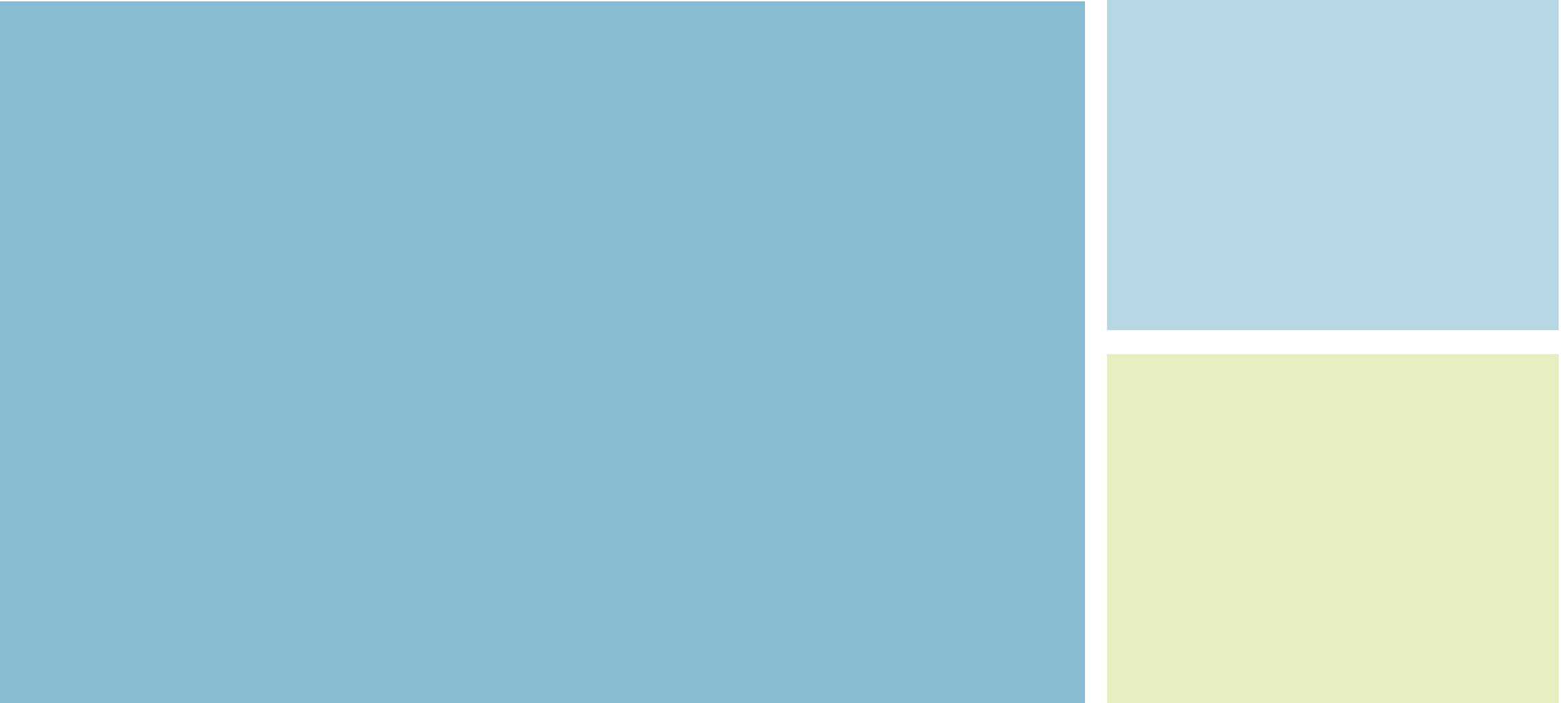 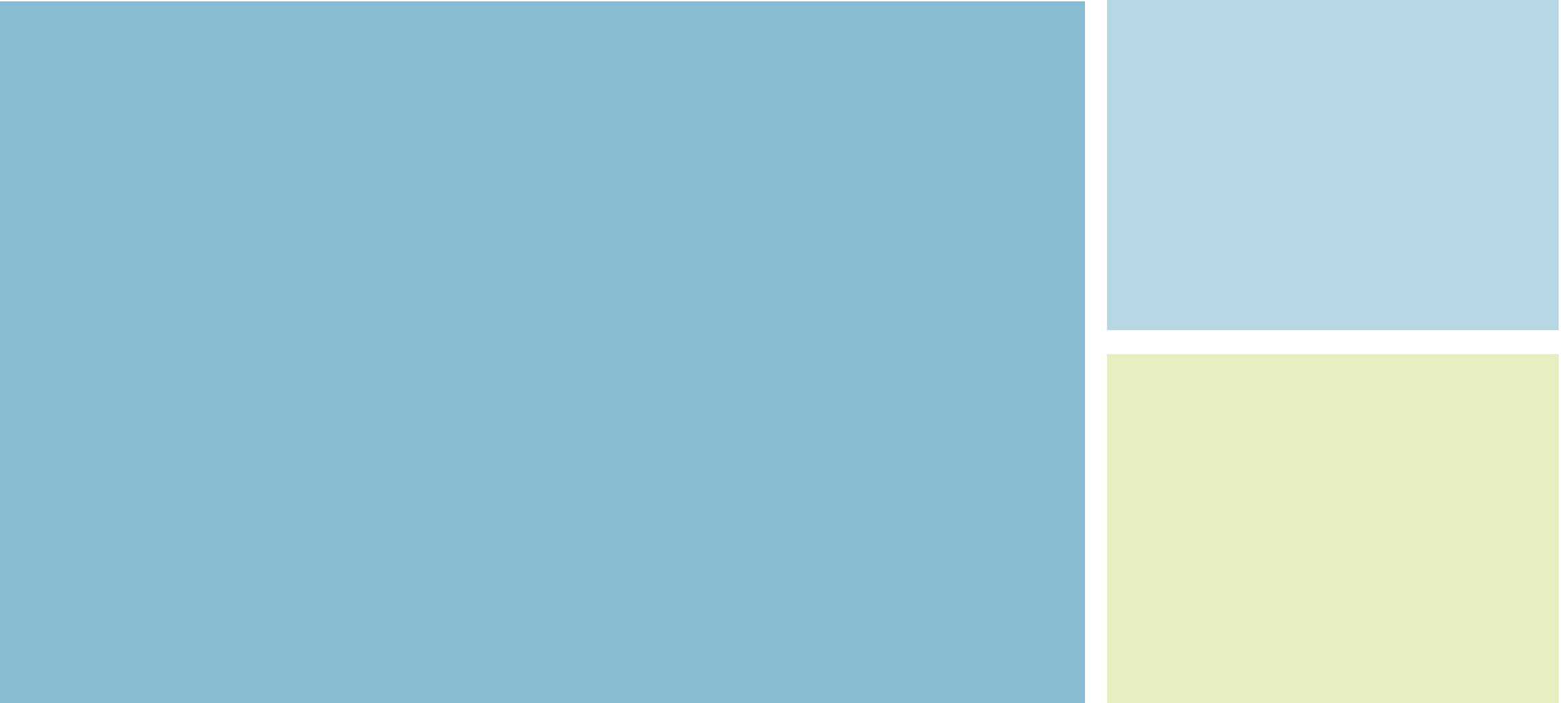 Historical and Current 
Serial Publications
Select Academic Journals

  Caribbean Review of Books

  Caribbean Ornithology

  Eme Eme 

  Kyk-Over-Al

  Jamaica Journal

  MaComere

  Sargasso
Caribbean Newspaper Digital Library

Current Stats:  171 titles, approx. 398,000 pages       	         2.97 million hits
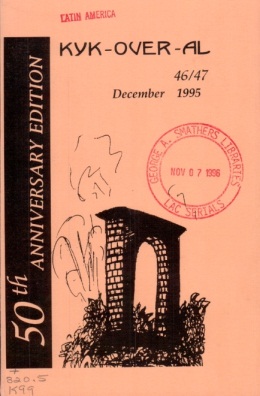 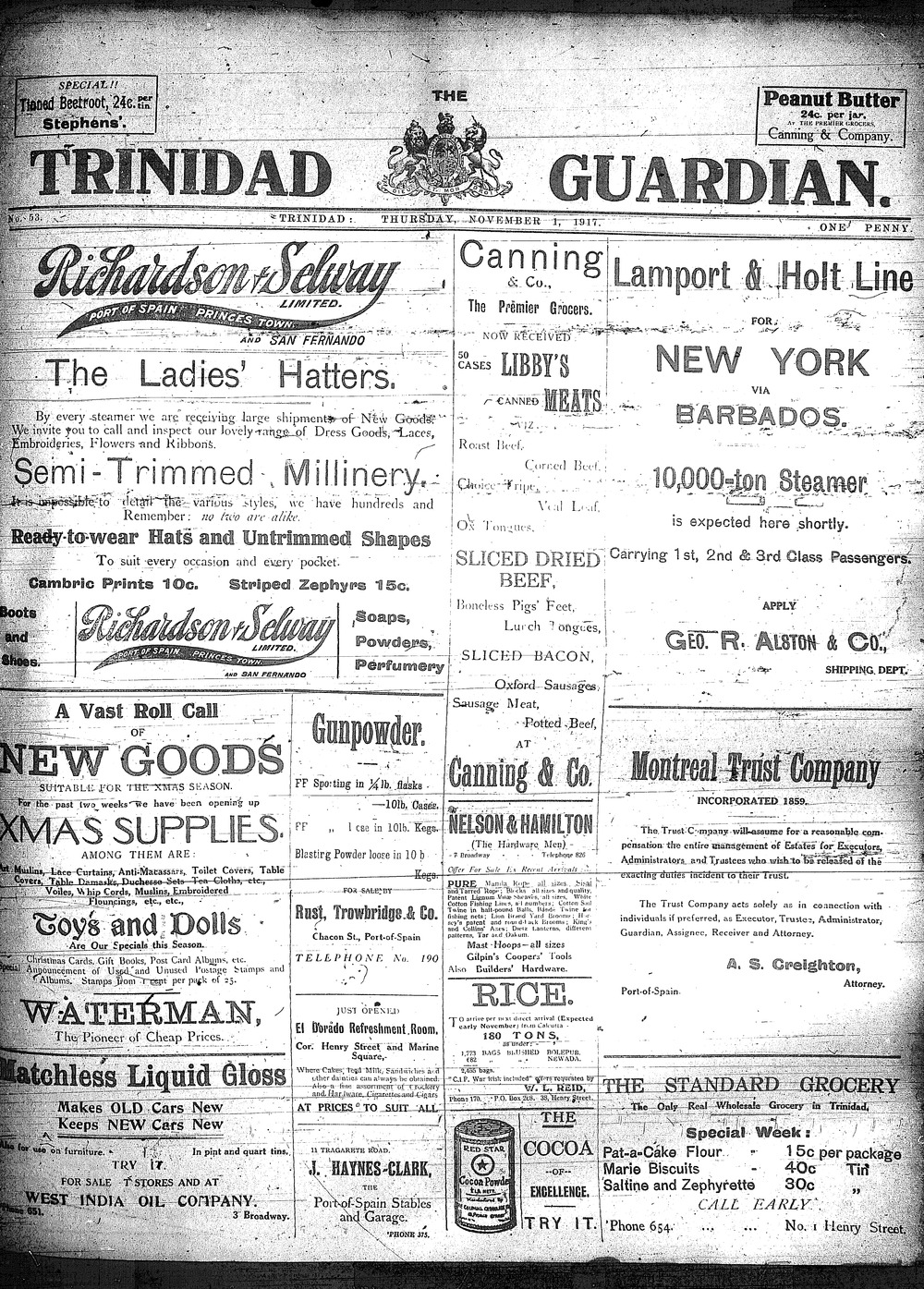 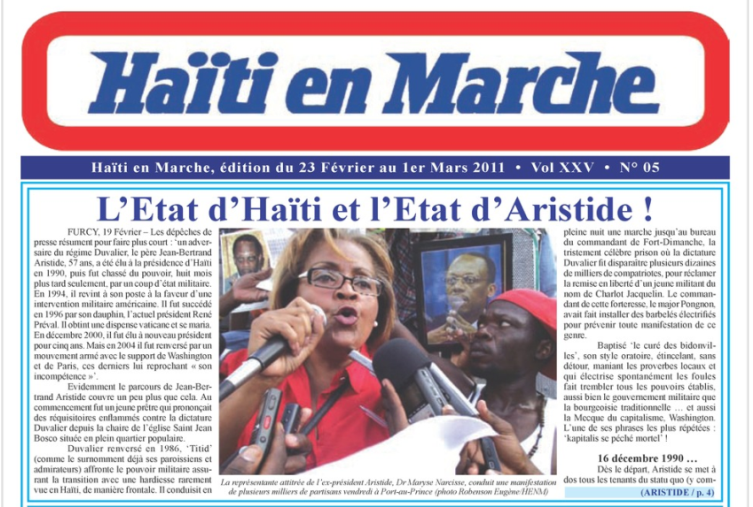 Government Gazettes

  100,000 pages
  19 titles
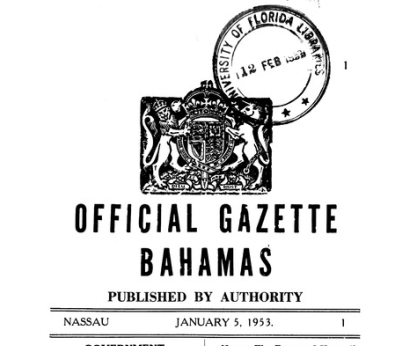 Title: Haiti En Marche
Date: 1999-2001 online
Contributor: Publisher
Title: Trinidad Guardian
Date: 1917-1931 online
Contributor: University of Florida
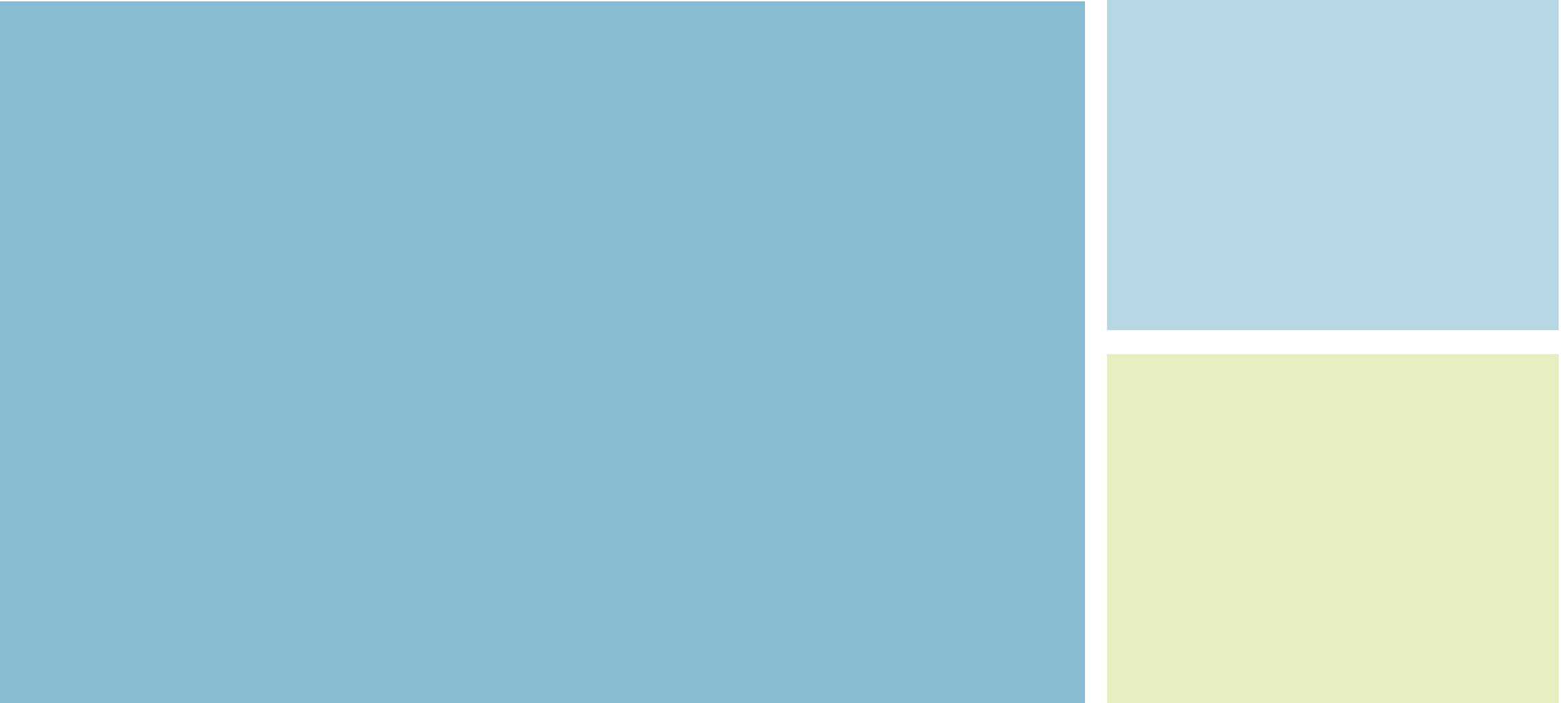 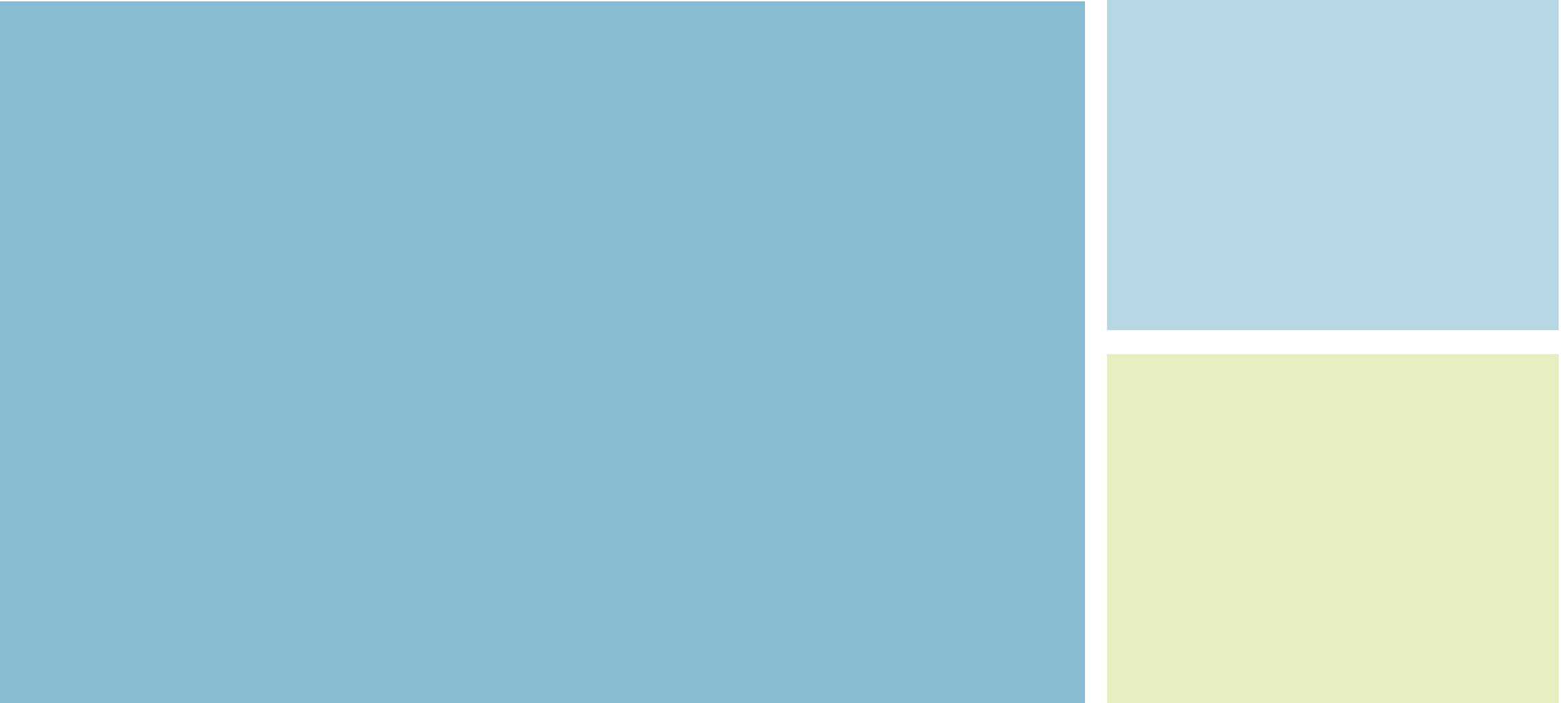 Cuban Sugar Collections
dLOC hosts many materials about the trade, manufacture, and Cuban sugar cultivation records from the 1850s until the Cuban sugar industry by the government of Fidel Castro. The collection provides descriptions of the social, political, and economic environment in which Cuban sugar was manufactured.
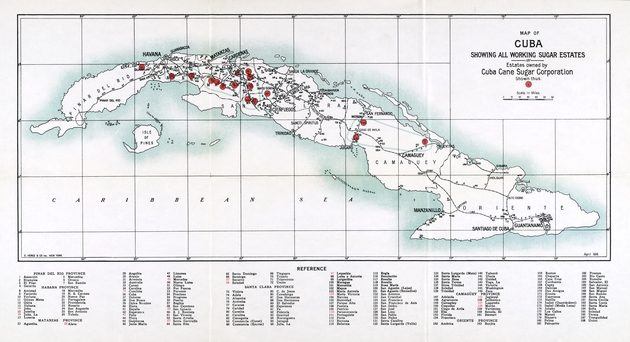 1917 Map of Cuba showing all working sugar estates. Cuba Cane Sugar Corporation
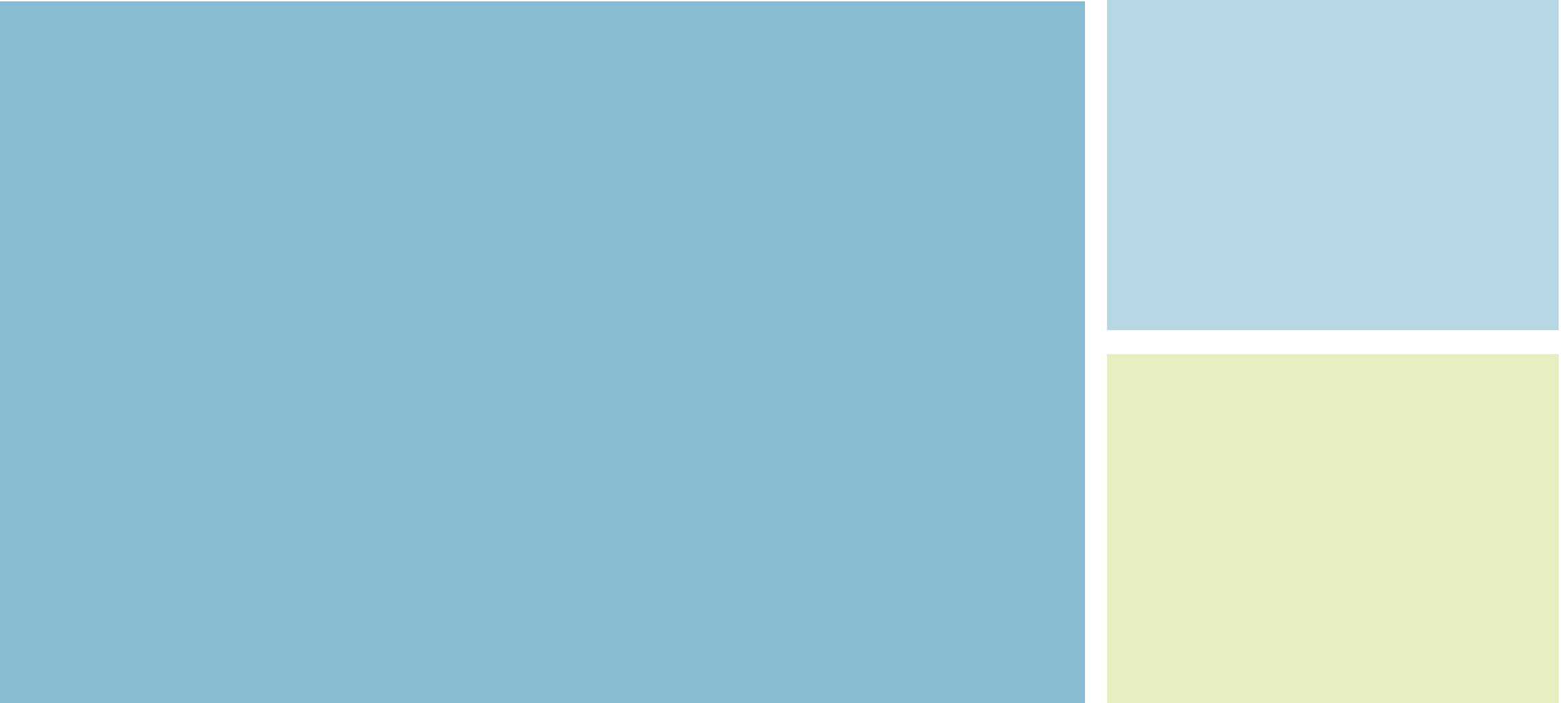 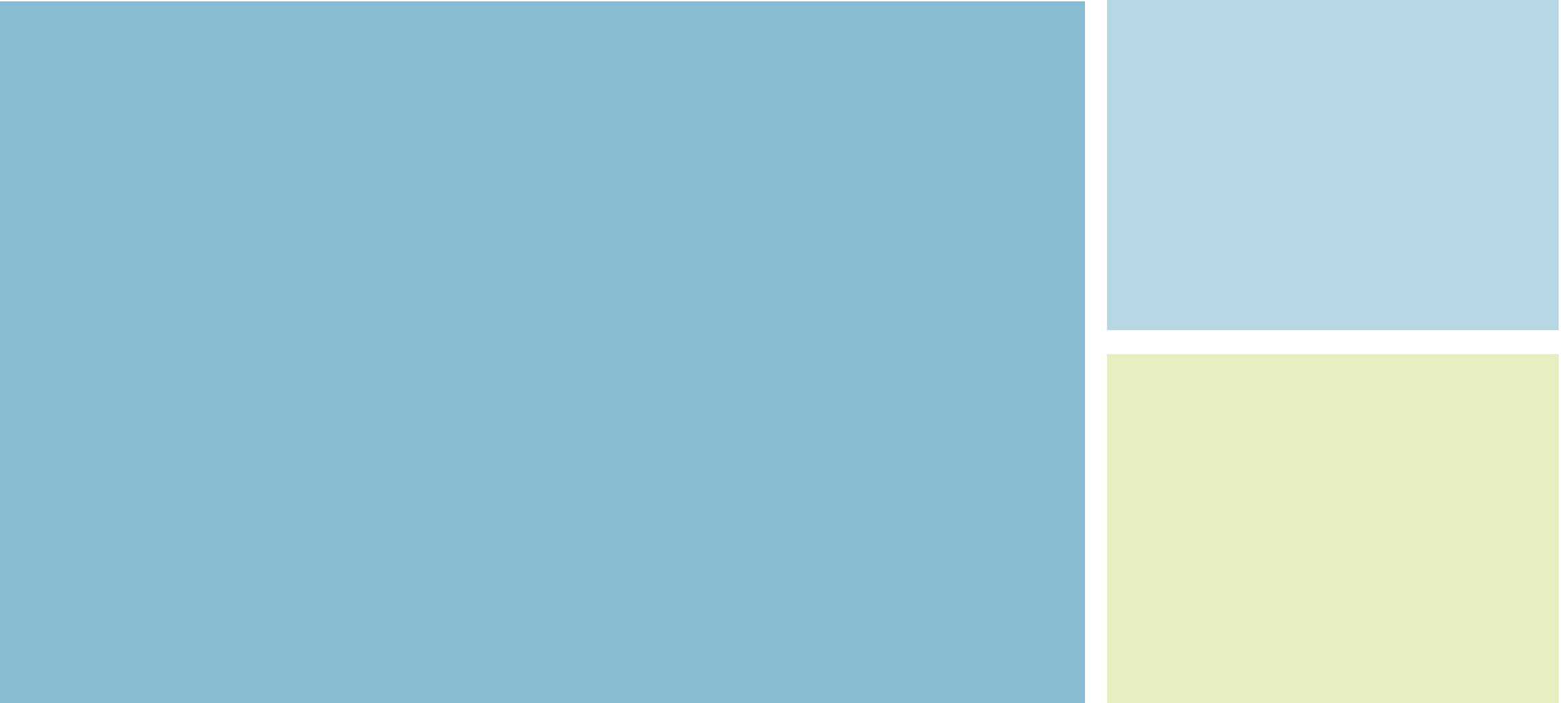 Culture and Arts
Alan Lomax Photographs and Recordings from the Caribbean are being added!
CARICOM is building a comprehensive collection of CARIFESTA materials.
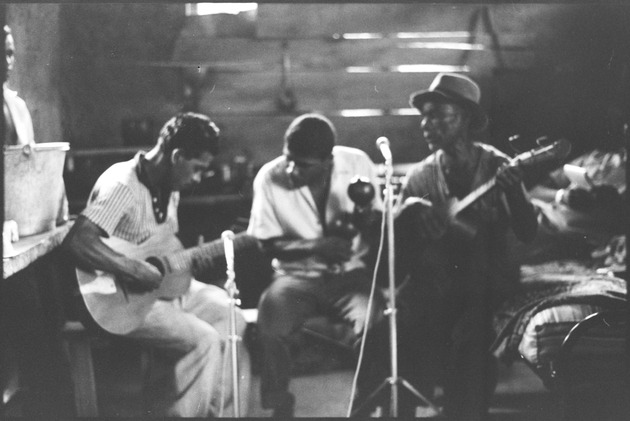 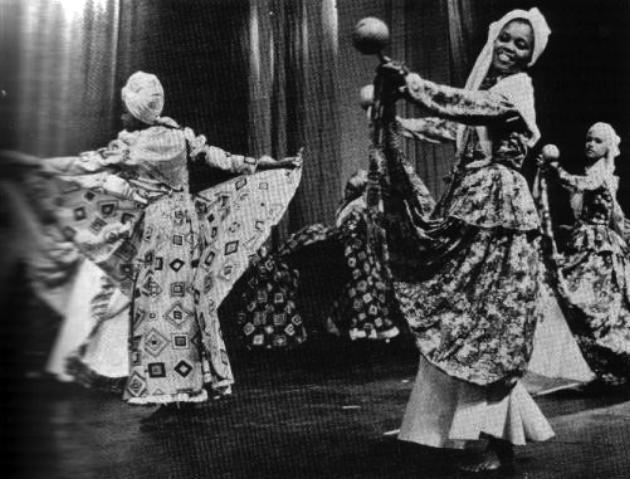 13 Maya Deren Recordings
Title: Digital images of Alan Lomax photographs
Location: Lopinot, Trinidad
Contributor: Association of Cultural Equity
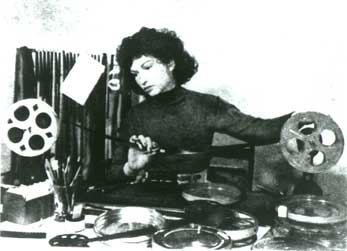 Title: Haitian Voodoo Recordings – 
        Ceremony bapteme tambour 
Location: Haiti
Contributor: University of Florida
Law and Government Documents
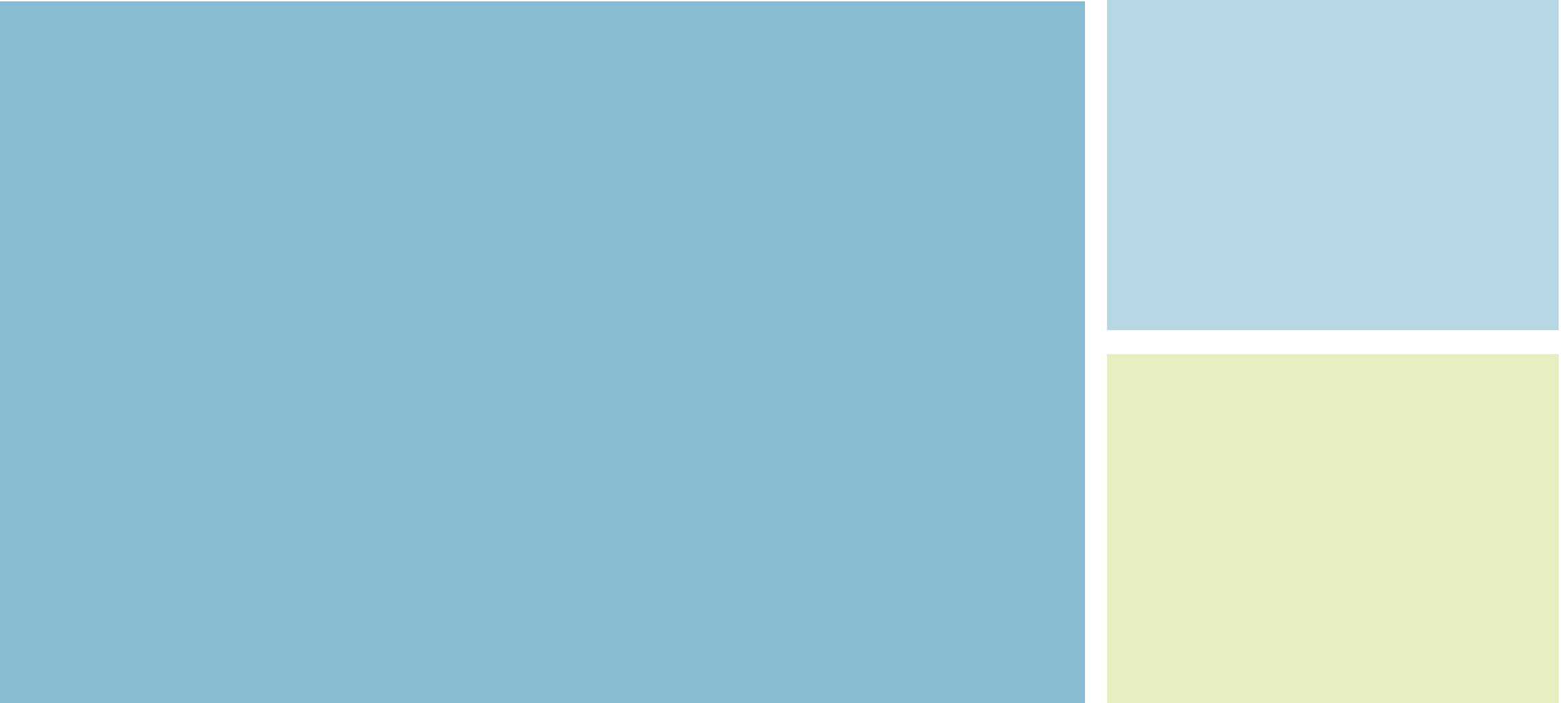 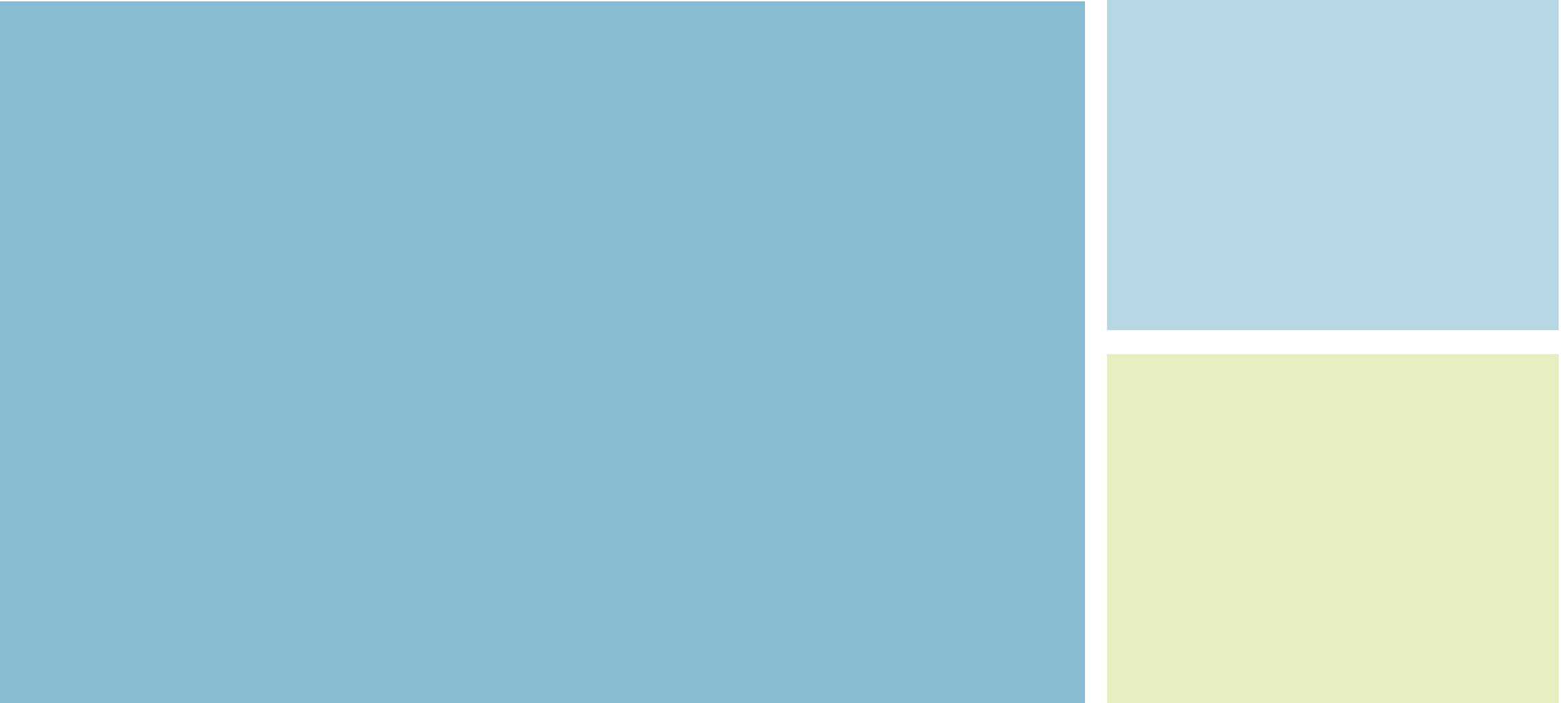 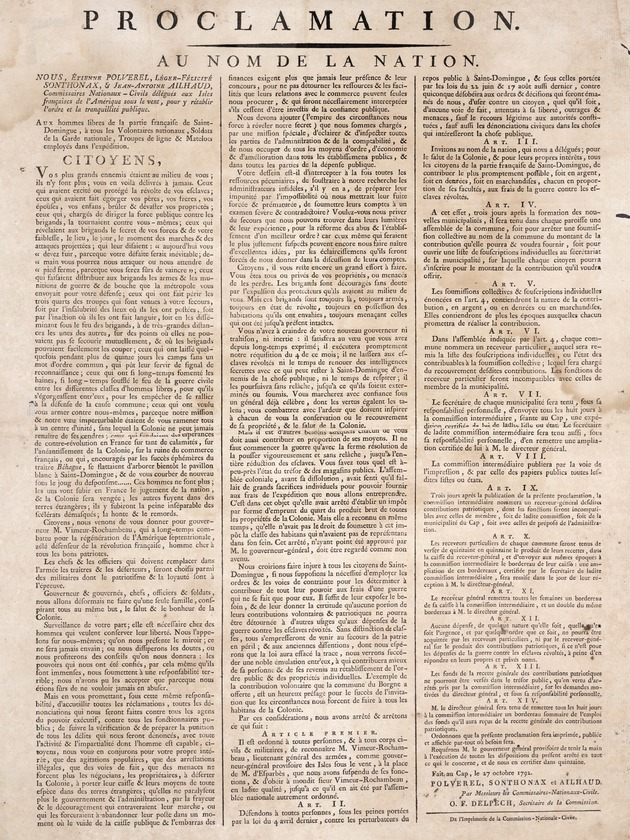 x
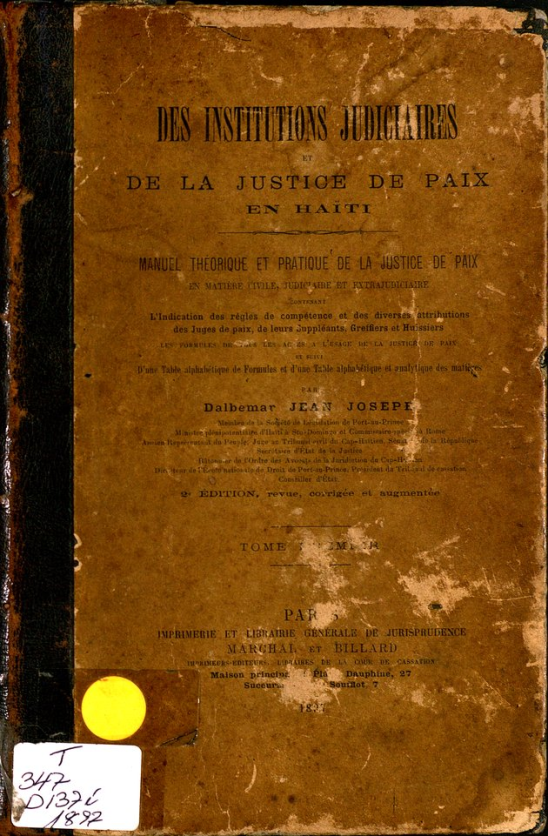 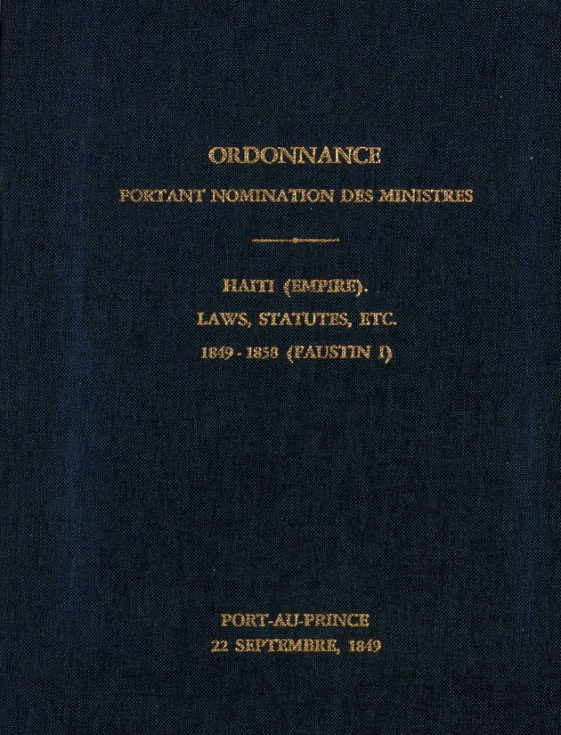 [Speaker Notes: The Law Library Microform Consortium (LLMC), a non-profit cooperative of libraries, is dedicated to - and passionate about - its twin goals: 1) Preserving legal titles and government documents, and 2) Making this valuable content accessible and searchable. 

LLMC began its work using microform and has since added digital technologies. In 2010, LLMC and a group of member libraries launched the LLMC Haiti Legal Patrimony Project. The LLMC Haiti Legal Patrimony Project combines the strengths of collections and resources in many law libraries around the world, locating, digitizing, and providing central access to these resources. All materials for the LLMC Haiti Legal Patrimony Project are available through LLMC Digital (for subscribers who pay for access) and freely available through the Digital Library of the Caribbean (dLOC). 

This is the first digital project of this sort undertaken by LLMC. In this project, one of LLMC’s goals was to build the worldwide network. As stated on the LLMC website: “The real potential behind the Haiti Legal Patrimony Project is the opportunity to combine the scattered resources of law libraries around the world. To get that process going, over 13 libraries have agreed to sponsor the project by canvassing their collections to see if they have unique titles to contribute.” (http://www.llmc.com/HaitiOverview.asp) 

In working on the LLMC project, partners learned more about their own collections and about the materials themselves. The initial “master title list” which included all materials that were wanted for the project grows each month as new materials critical to the project goals are added to the list. Many of the items being added to the list have already been digitized. The project itself is thus digitizing materials to preserve and provide access and also increasing access and enhancing the findability and usability of already digitized materials by collocating them within a central collection and providing the context to understand and use the materials. This sort of curatorial work is core to providing the level of access required for disaster mitigation and it requires a great deal of work. In fact, this curatorial work is recognized as academic scholarship in itself by the digital humanities. The level of complexity and quantity of work for this requires a community response. Finding materials, creating context, and collocating the materials within the proper context is a necessary response and one that can only be met through a larger community and digital library communities can provide the required support.]
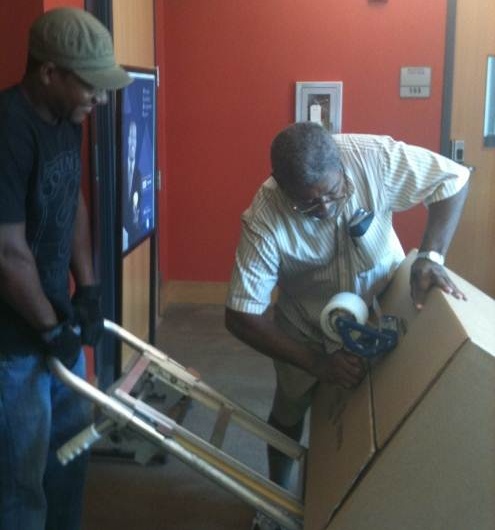 Protecting Haitian Patrimony
Encourage communication across institutions working to assist Haiti’s libraries.
Coordinate technical and in-kind assistance for Haiti’s libraries.
Raise money to support specific collection/archival recovery and preservation projects in Haiti
Sobe Export employees preparing the shipment for Haiti. August 2010
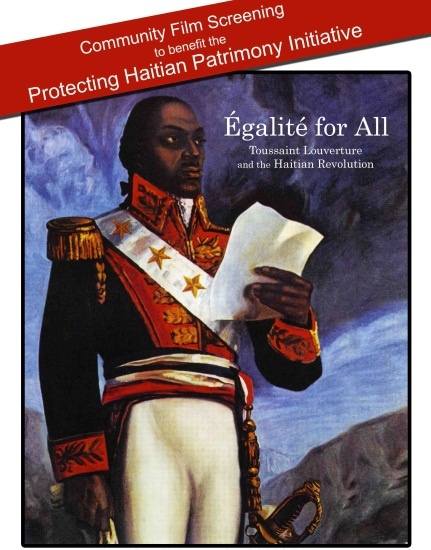 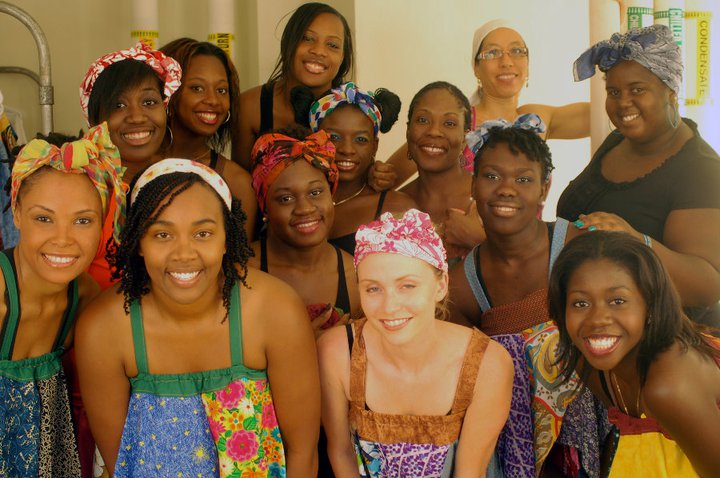 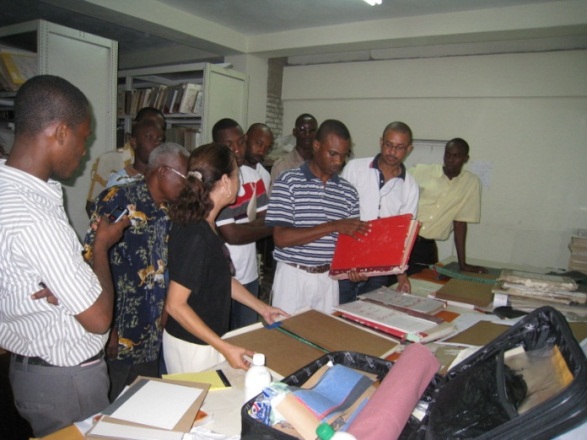 Elizabeth Chin, a Katherine Dunham specialist from Occidental College, and University of Florida students at PHPI Benefit
Joint FIU/UM Fundraiser 
Little Haiti Cultural Center
February 2011
Preservation Training. June 2010
dLOC Educational Outreach
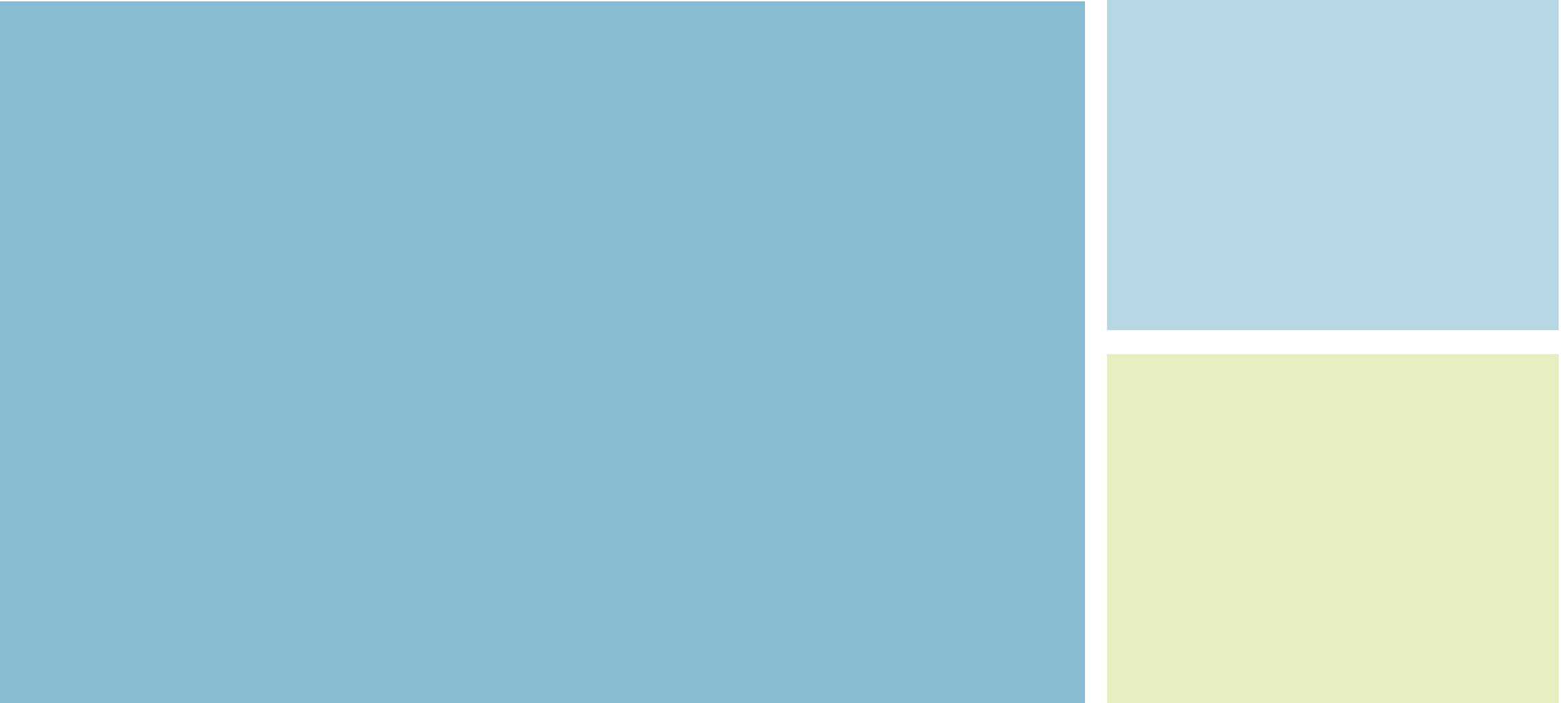 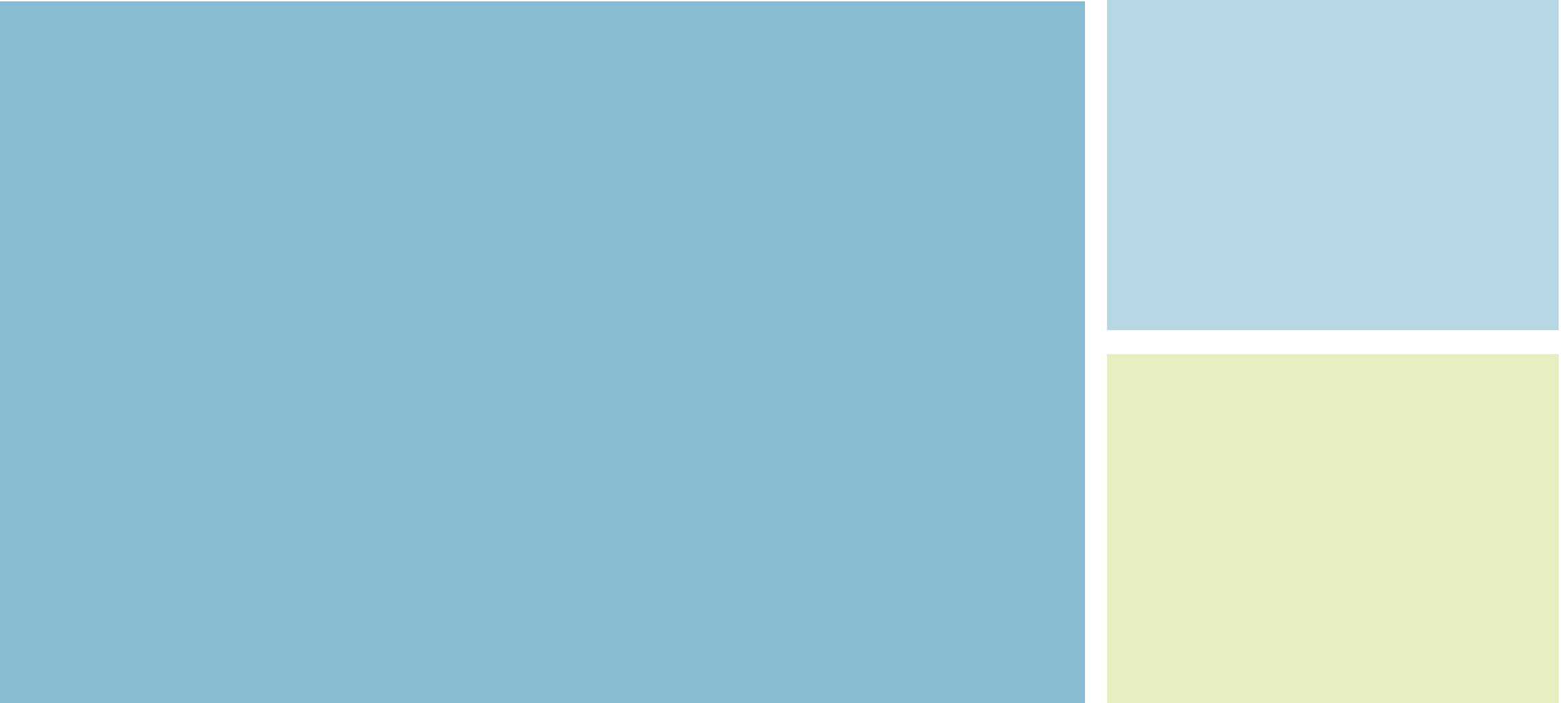 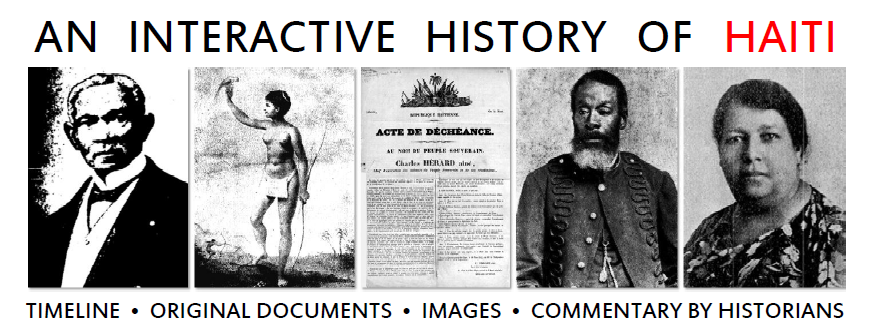 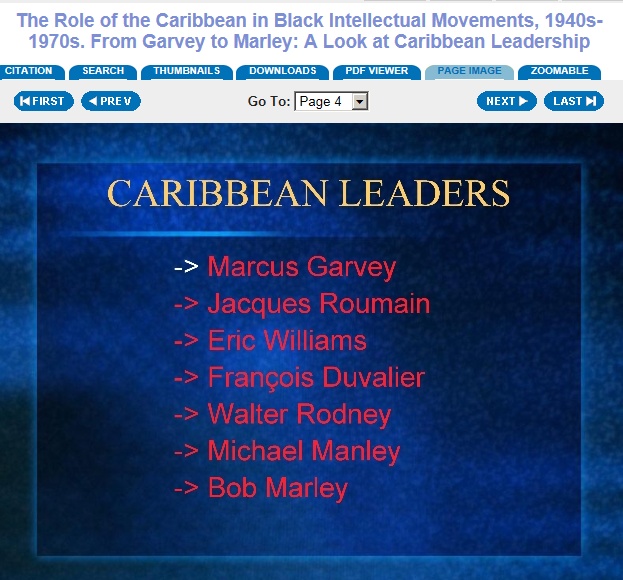 Caribbean Diversity and Technology Workshops

FIU Technology Fee Grant

Faces of Jamaica Online Exhibit
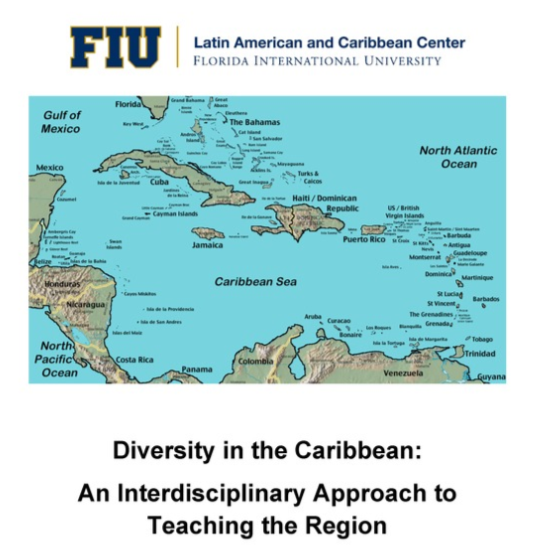 Teacher Training Miami, FL

Facilitator: Matthew J. Smith,
    Lecturer, UWI Mona
Sponsor:  Latin American  
    and Caribbean Center at FIU
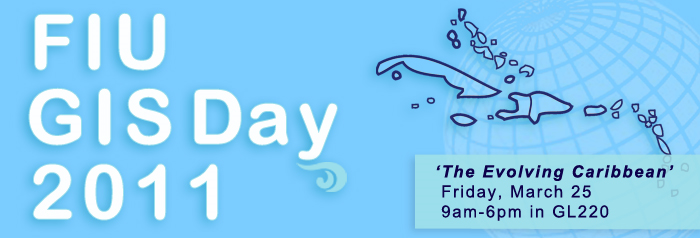 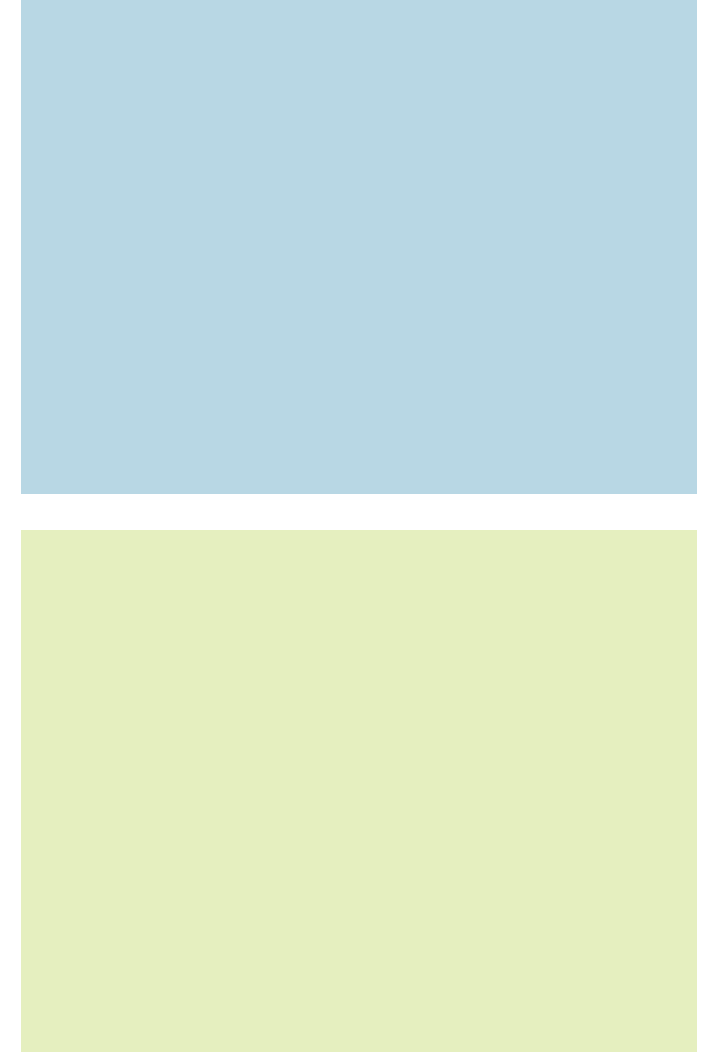 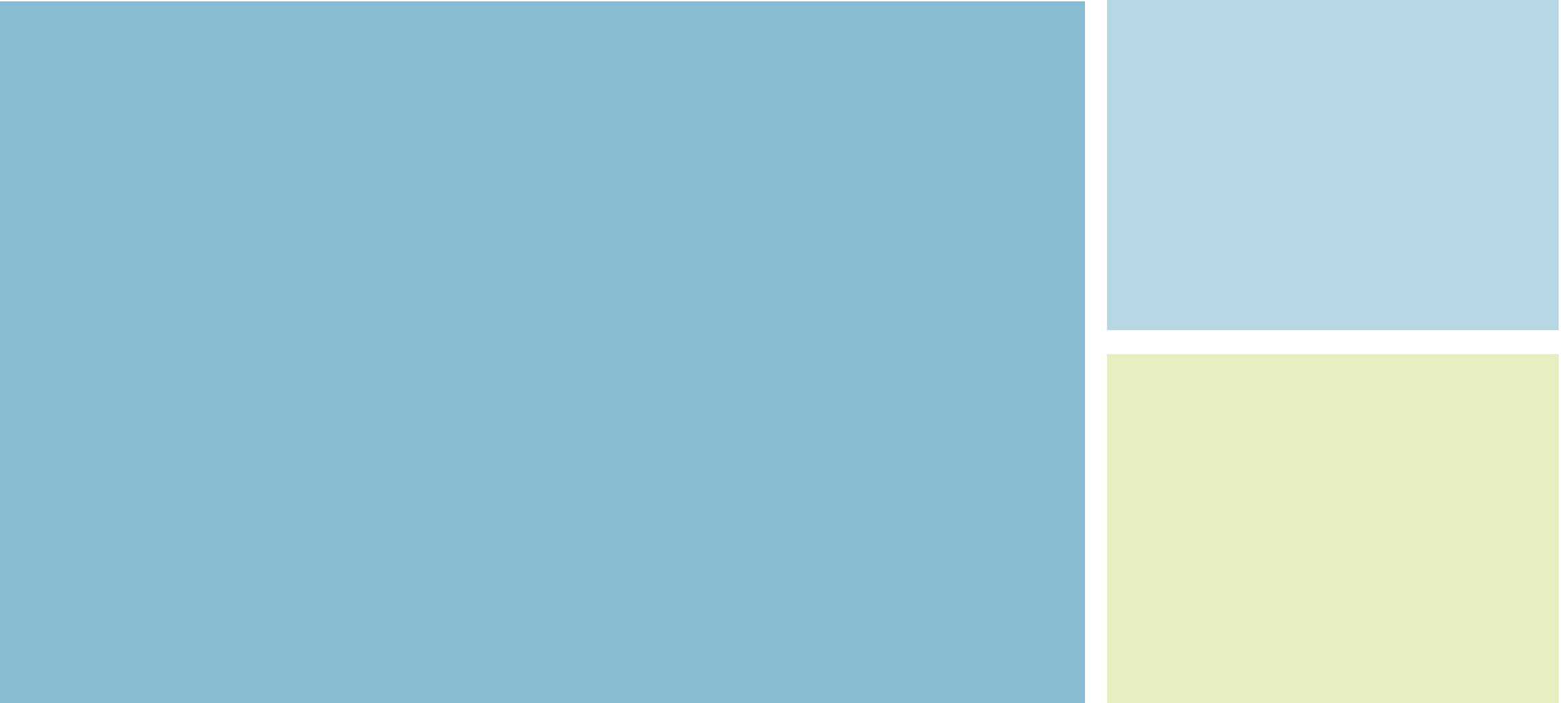 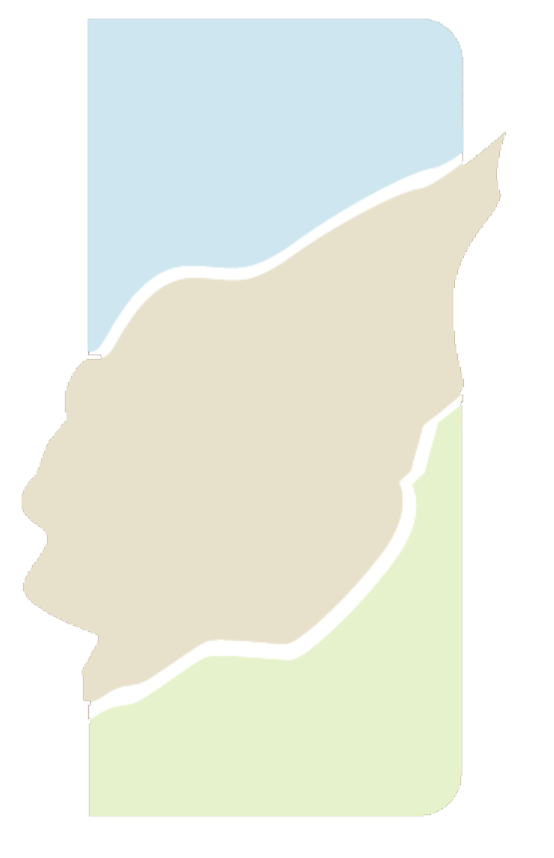 Mark V. Sullivan, Application Engineer/Digital Curation Director
Laurie N. Taylor, Technical Director
Digital Library of the Caribbean 
marsull@uflib.ufl.edu and laurien@ufl.edu
The Digital Library of the Caribbean  

www.dloc.com